Chauves-souris anthropophiles en Poitou-Charentes - 3 ans d’étude et de protection -
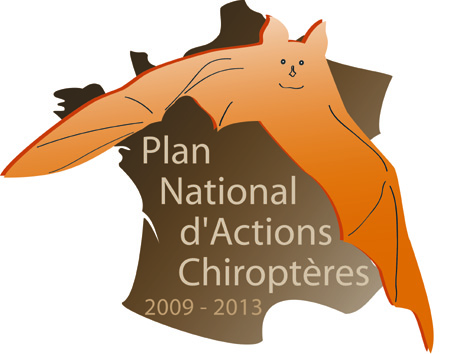 Rencontres naturalistes du Poitou-Charentes
11 février 2017
INTRODUCTION
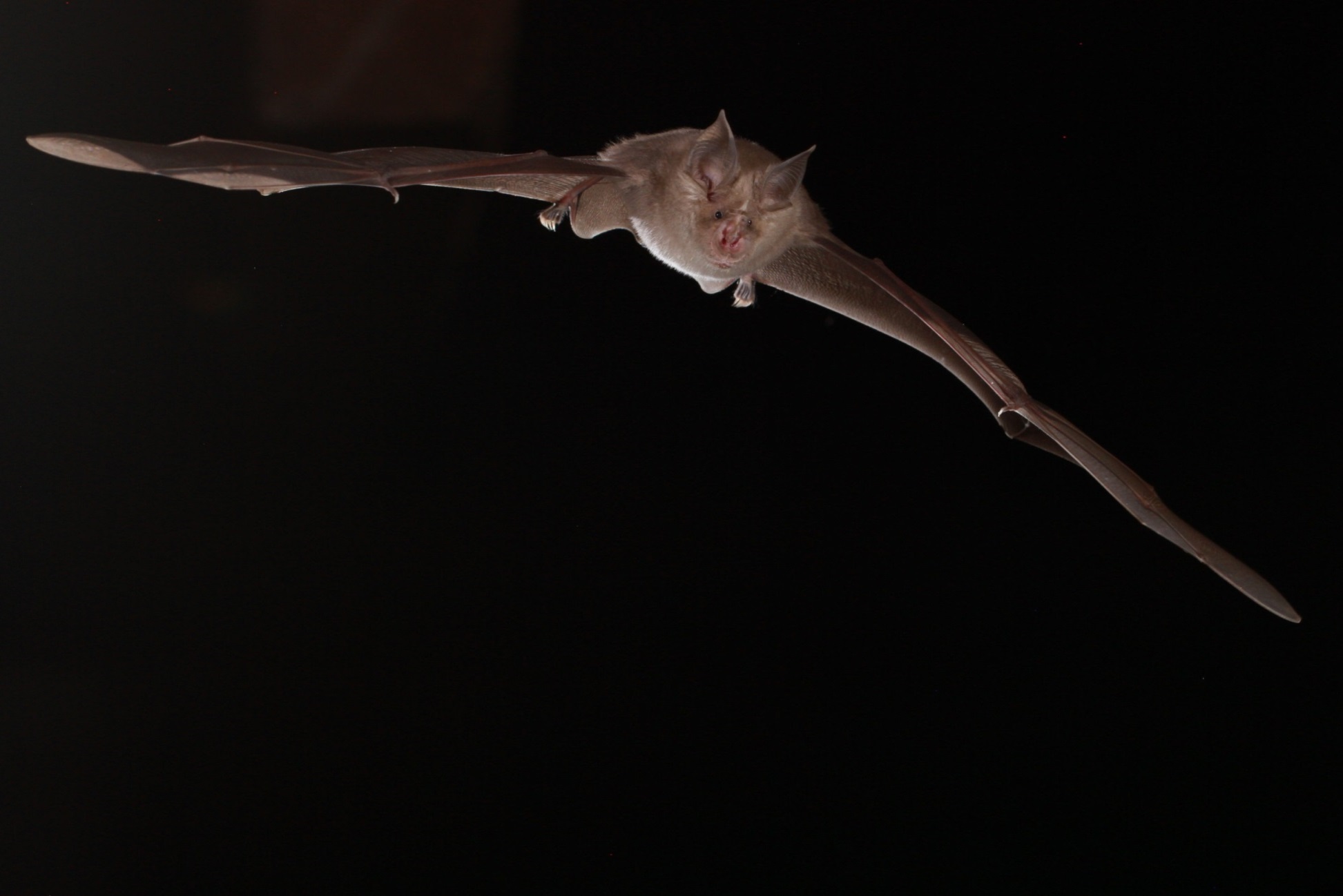 Les chauves-souris en Poitou-Charentes…
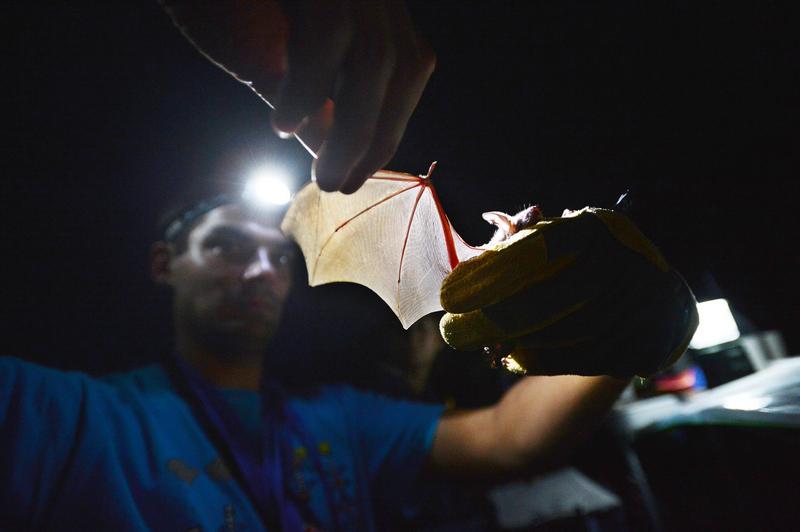 26 espèces sur 34 présentes en France
 Quasi-exclusivement insectivores
Plus de la moitié dites « anthropophiles »
Des connaissances très hétérogènes et incomplètes

Toutes plus ou moins menacées
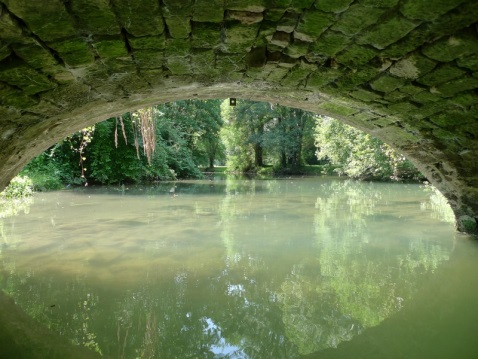 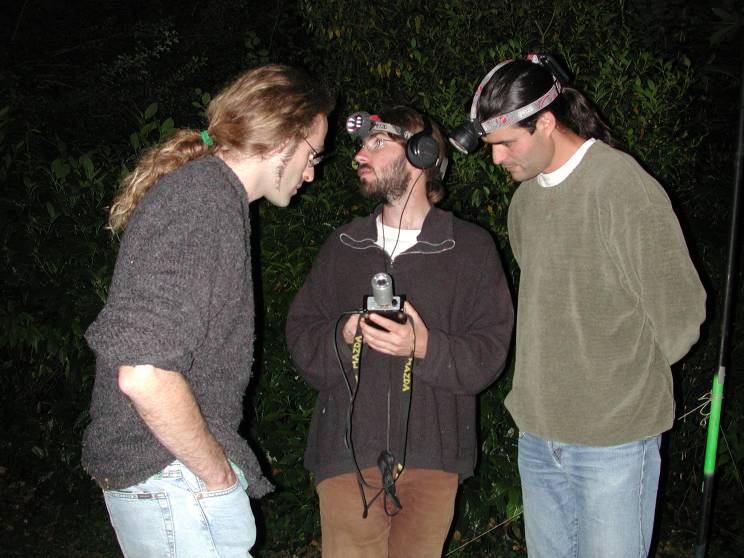 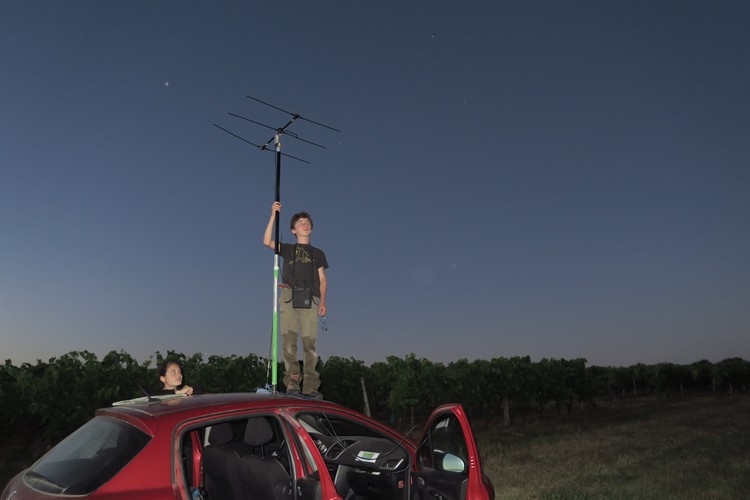 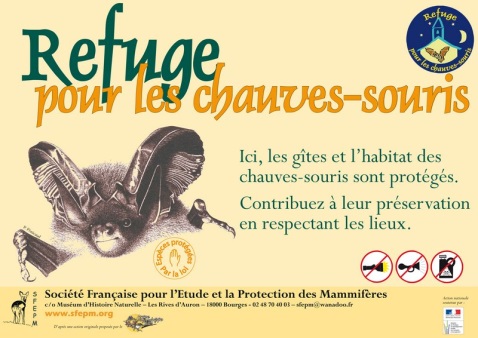 INTRODUCTION
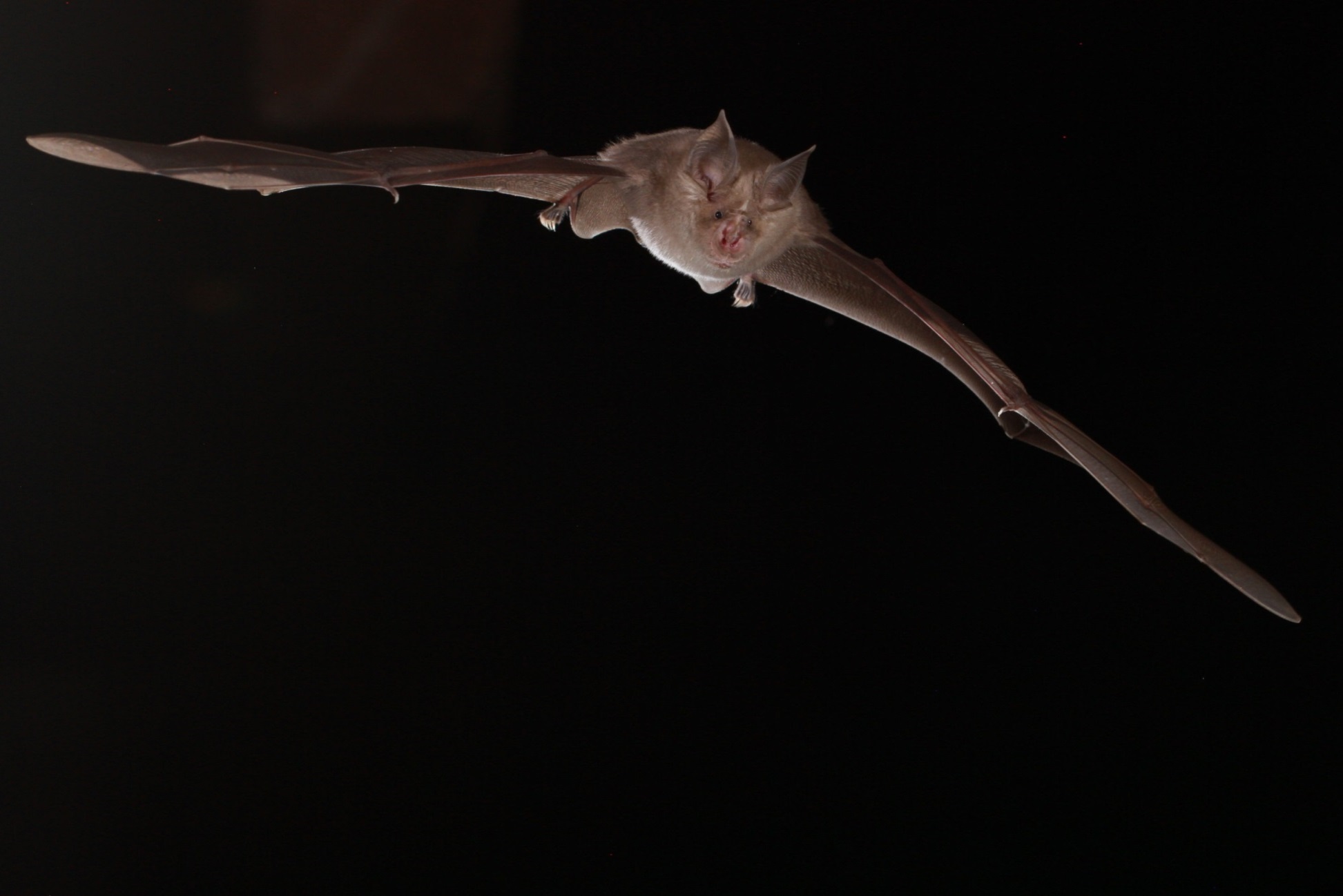 Les menaces…
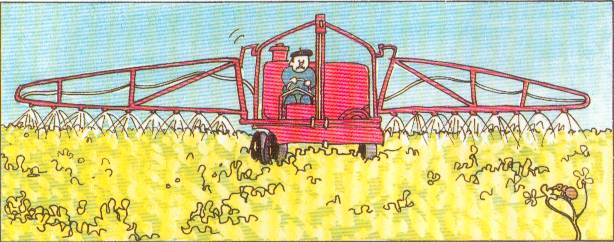 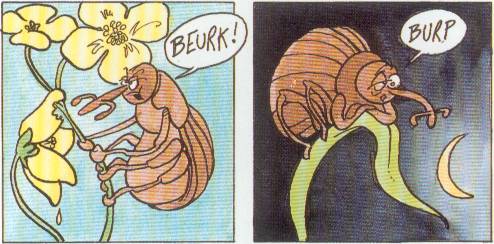 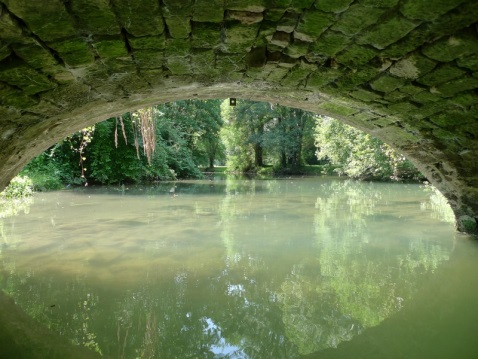 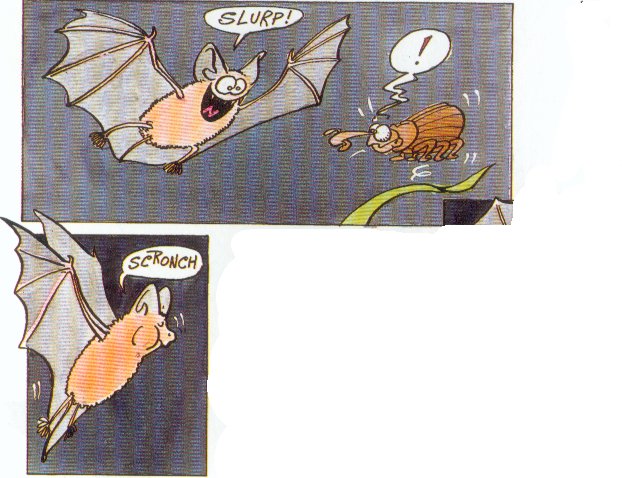 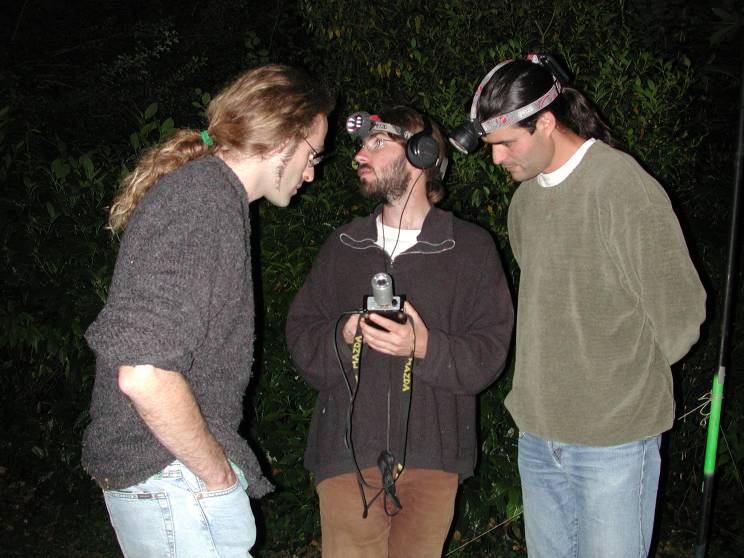 Ressource alimentaire
Disponibilité des gîtes
Perturbations
Mortalité directe
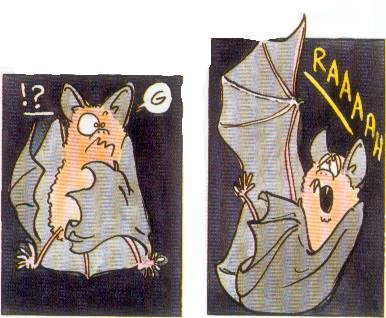 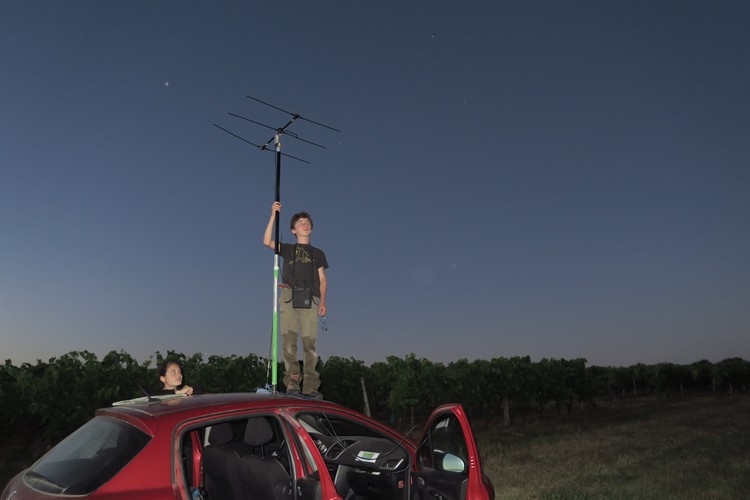 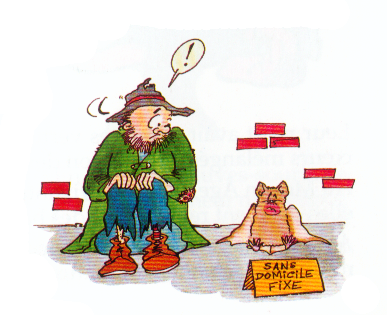 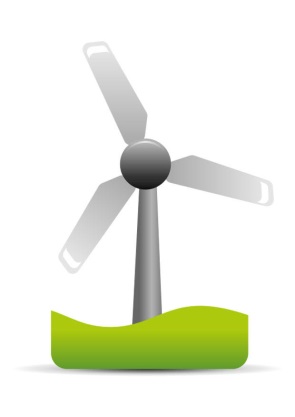 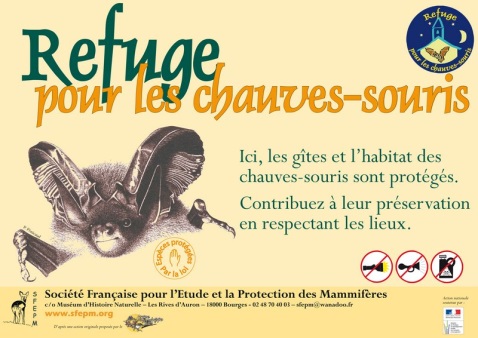 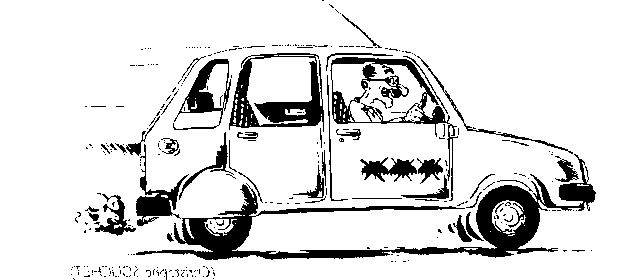 INTRODUCTION

CONTEXTE
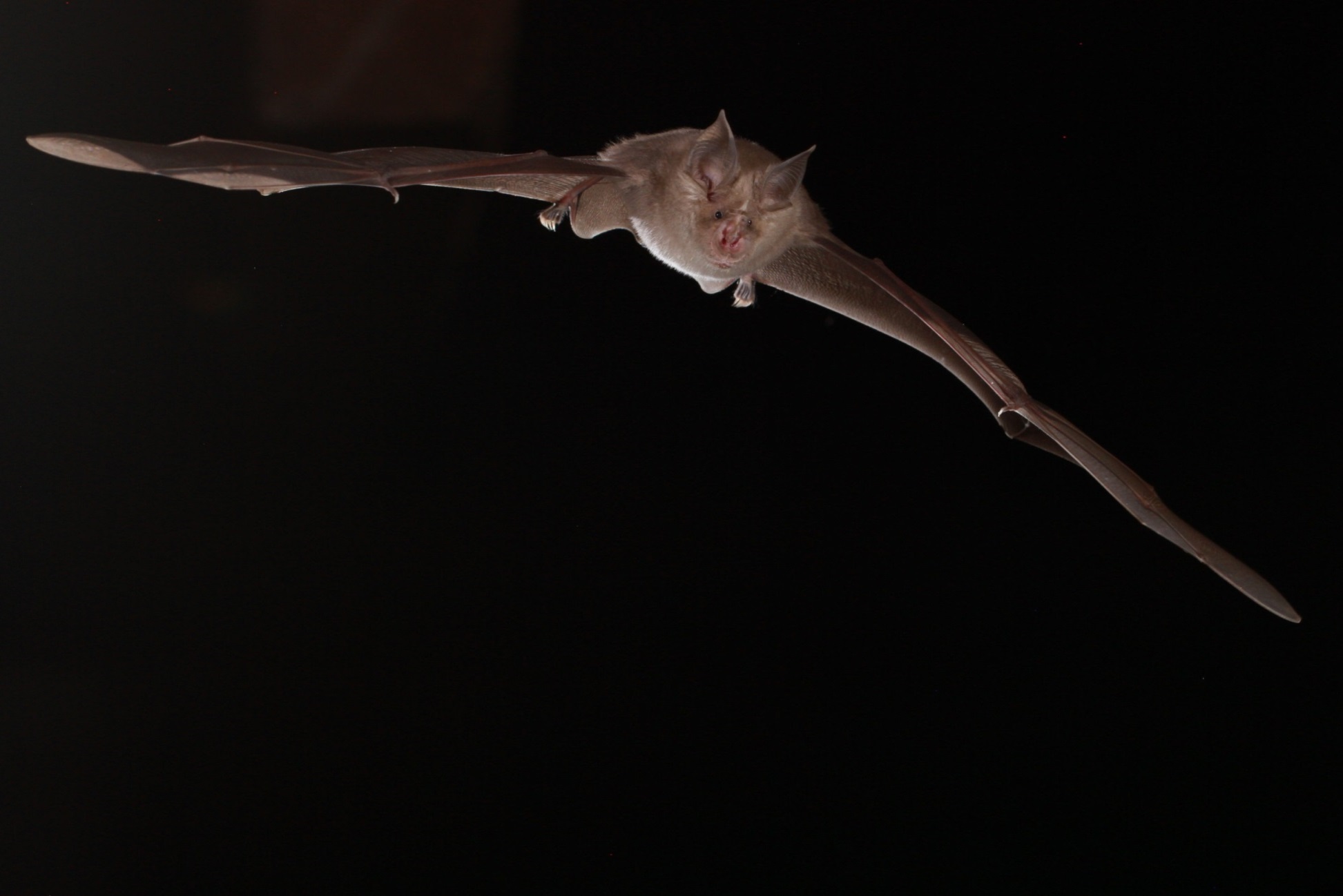 Le constat national… (espèces « communes »)
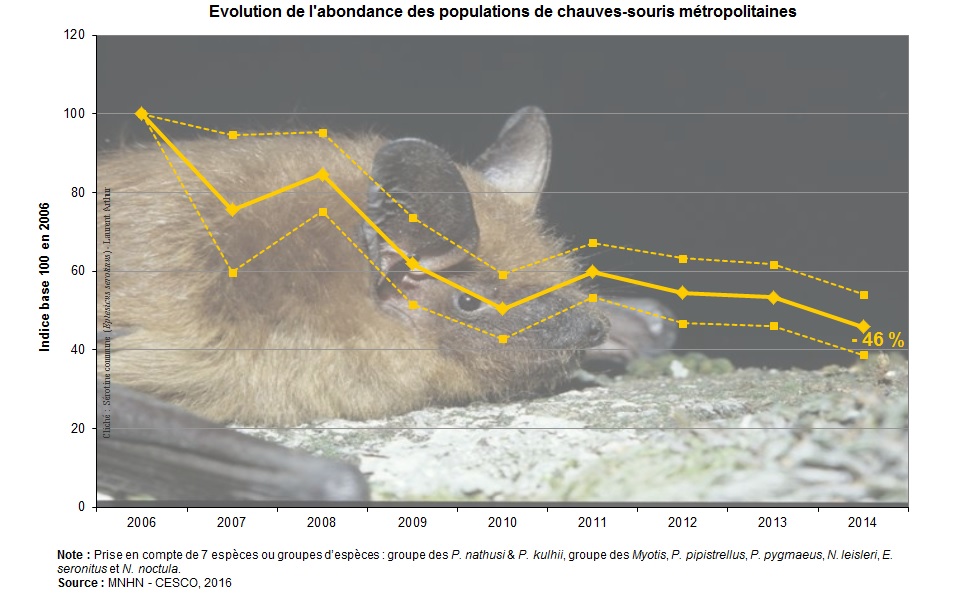 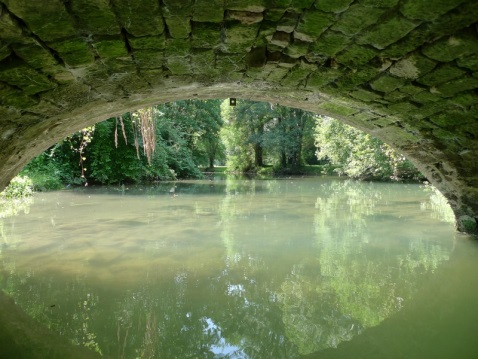 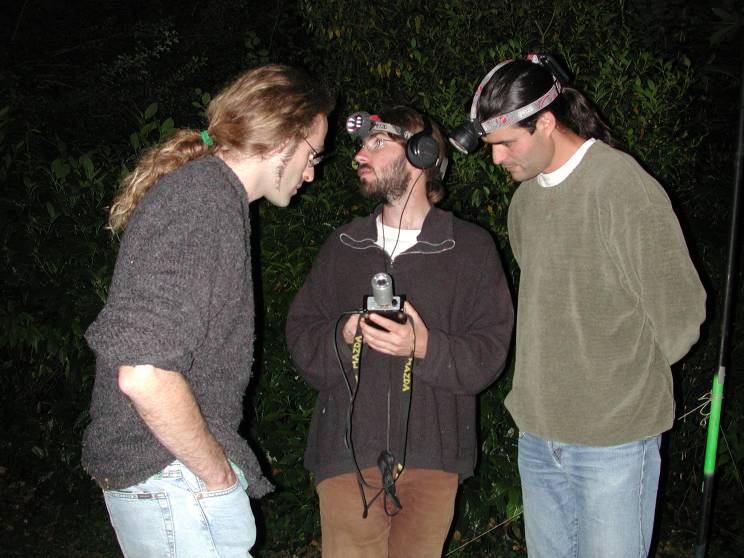 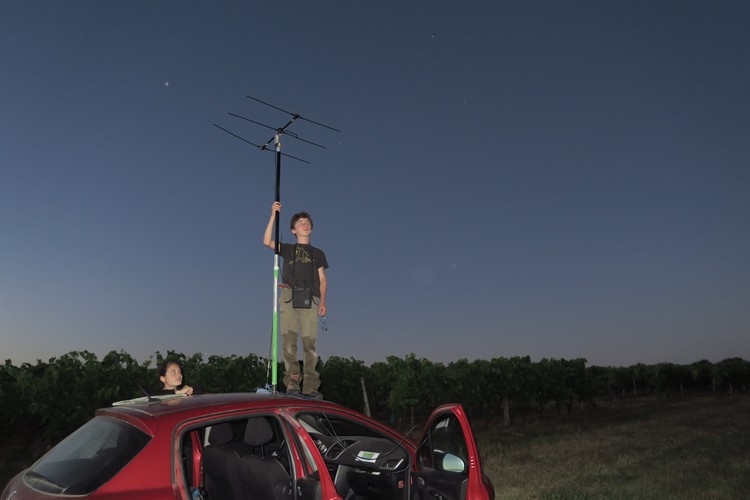 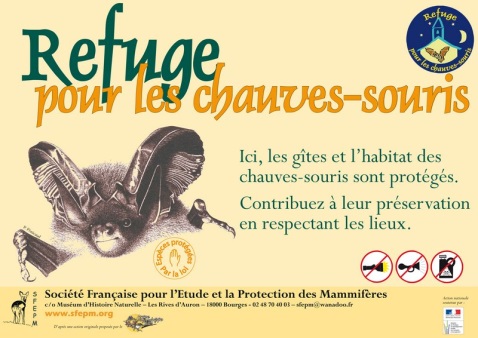 Evolution inquiétante des populations (- 46 % entre 2006 et 2014 en France !) (MNHN-CESCO, 2016)
INTRODUCTION

CONTEXTE
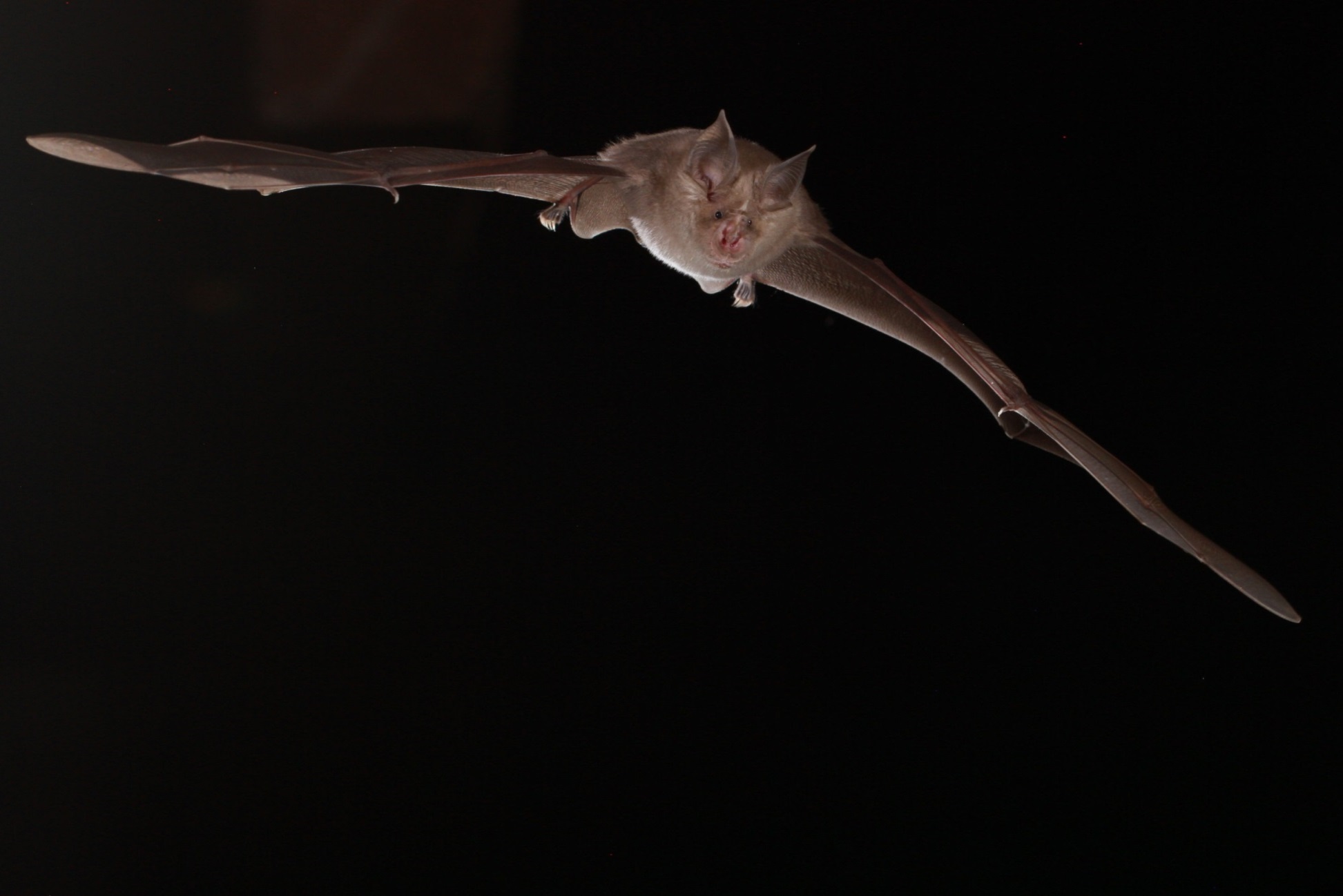 Le constat local… (Grand rhinolophe)
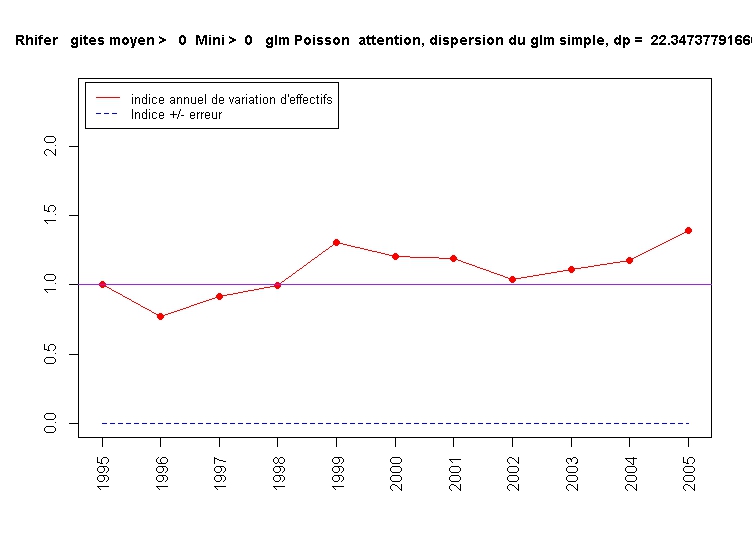 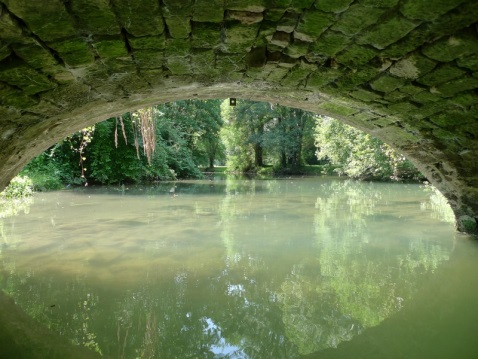 Augmentation significative (1995-2005) + 40 %
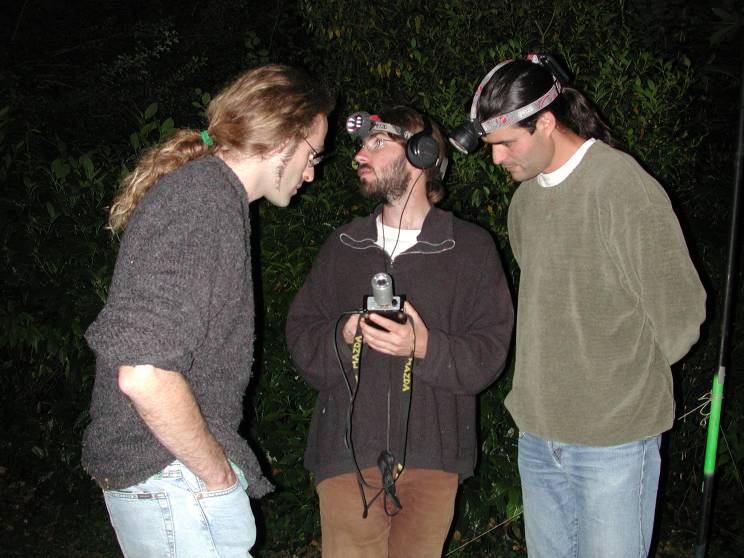 Evalué VU sur la LRR (PCN 2016)
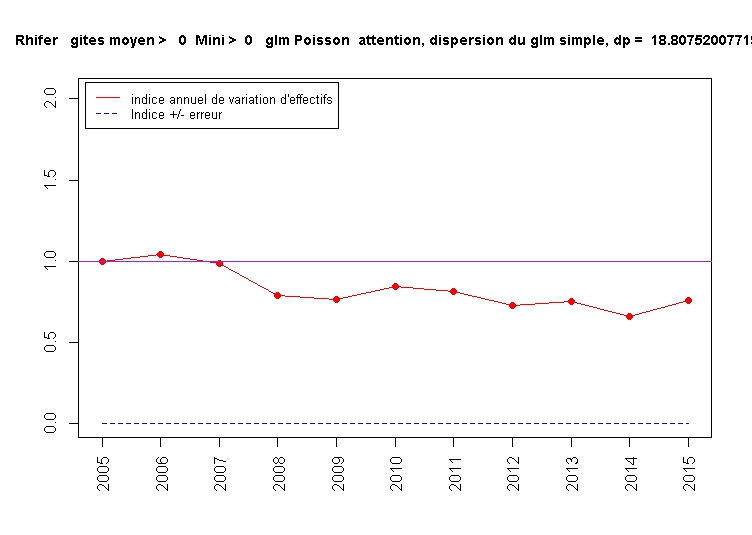 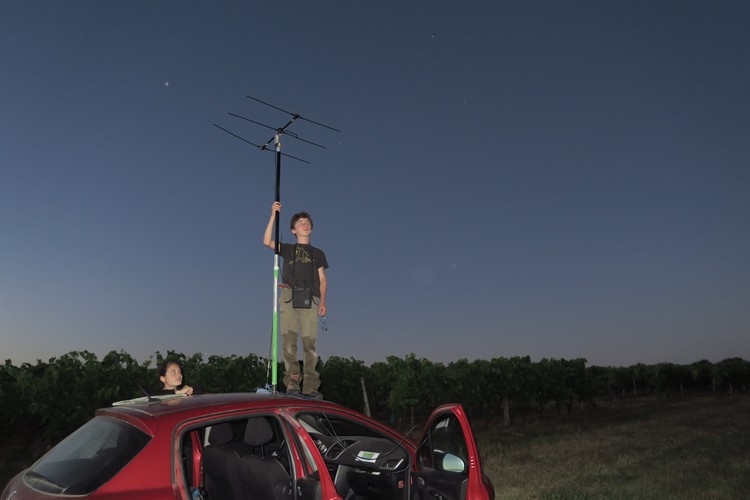 Baisse significative (2005-2015) – 30 %
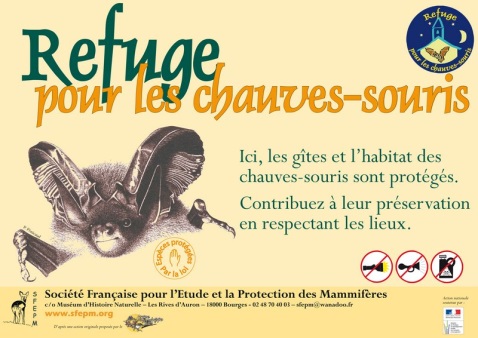 INTRODUCTION

CONTEXTE
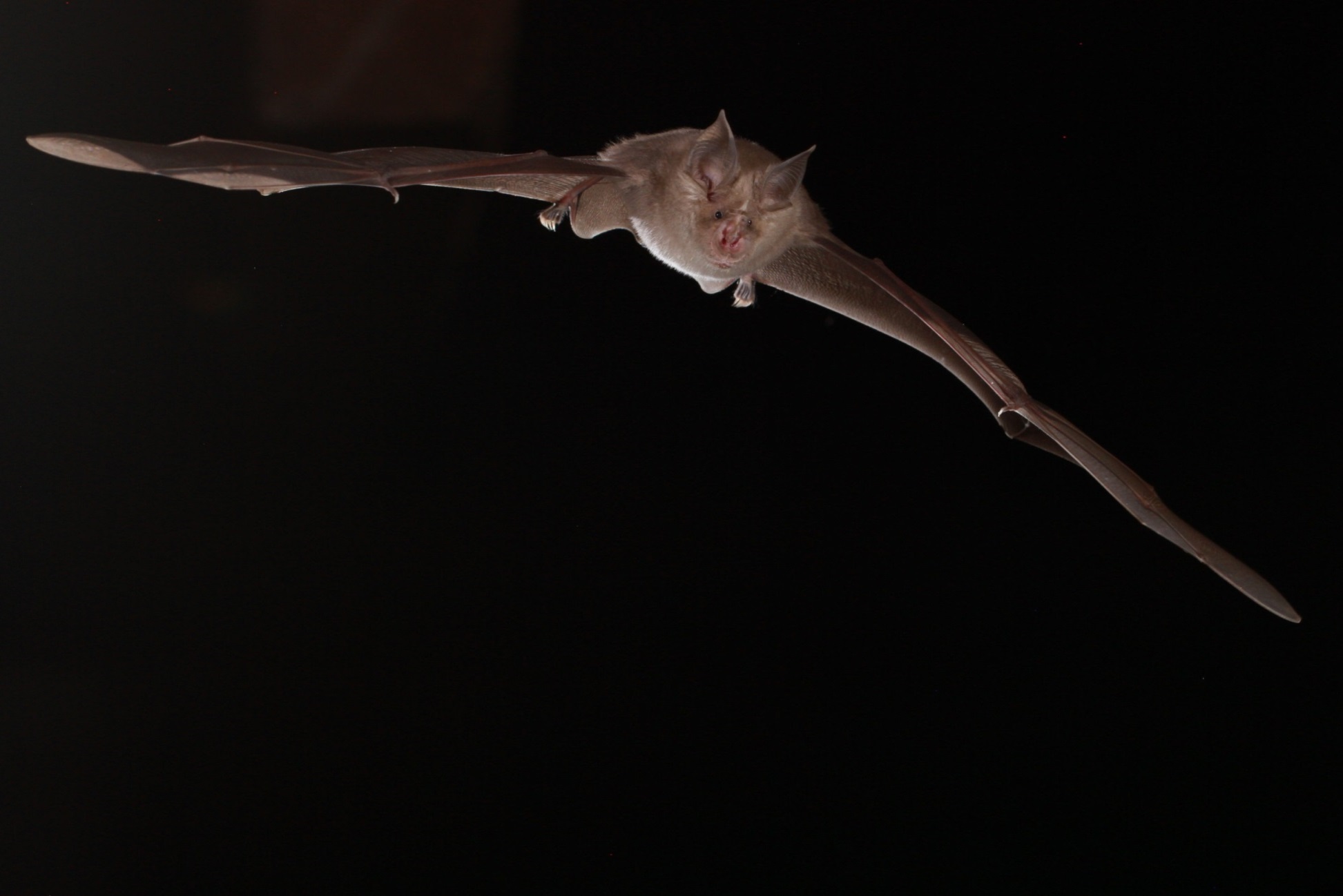 Une responsabilité régionale majeure
Grand Rhinolophe : 4ème population française en hiver (+ 7 000 individus)
 Murin à oreilles échancrées : 4ème population française en hiver ( + 4 000 individus) 
 Rhinolophe euryale : 3ème population reproductrice en France (2 000 individus, localisés dans l’est de la Vienne)
Minioptère de Schreibers : 7ème population française en hiver (10 000 individus, localisés en Charente)
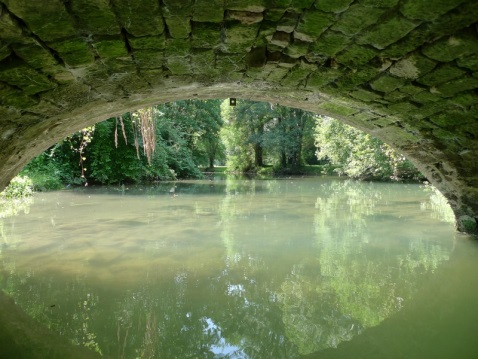 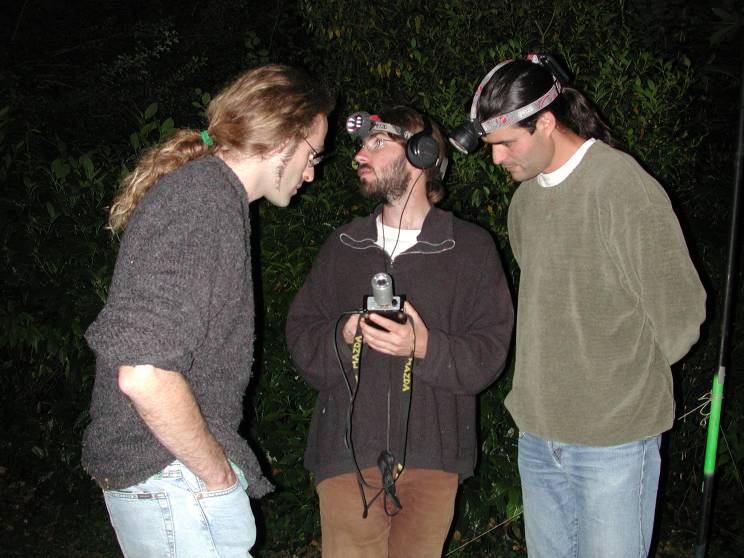 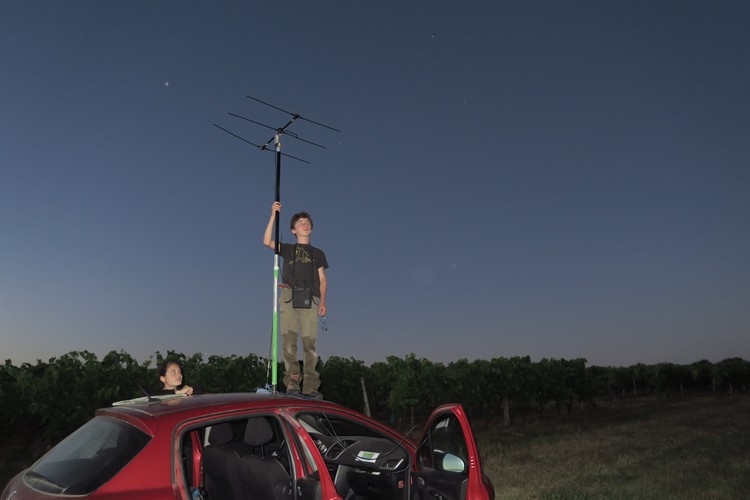 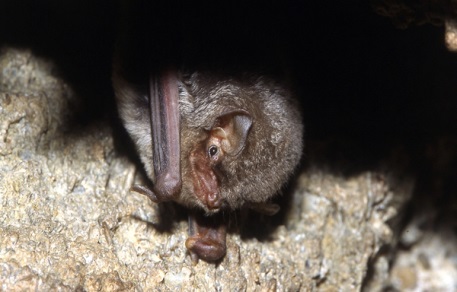 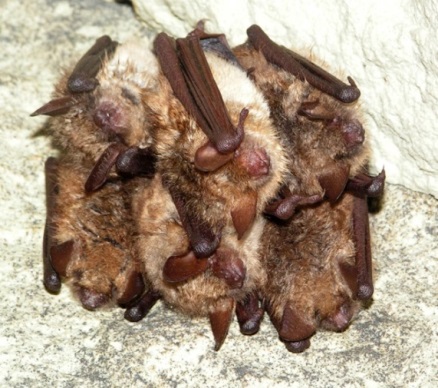 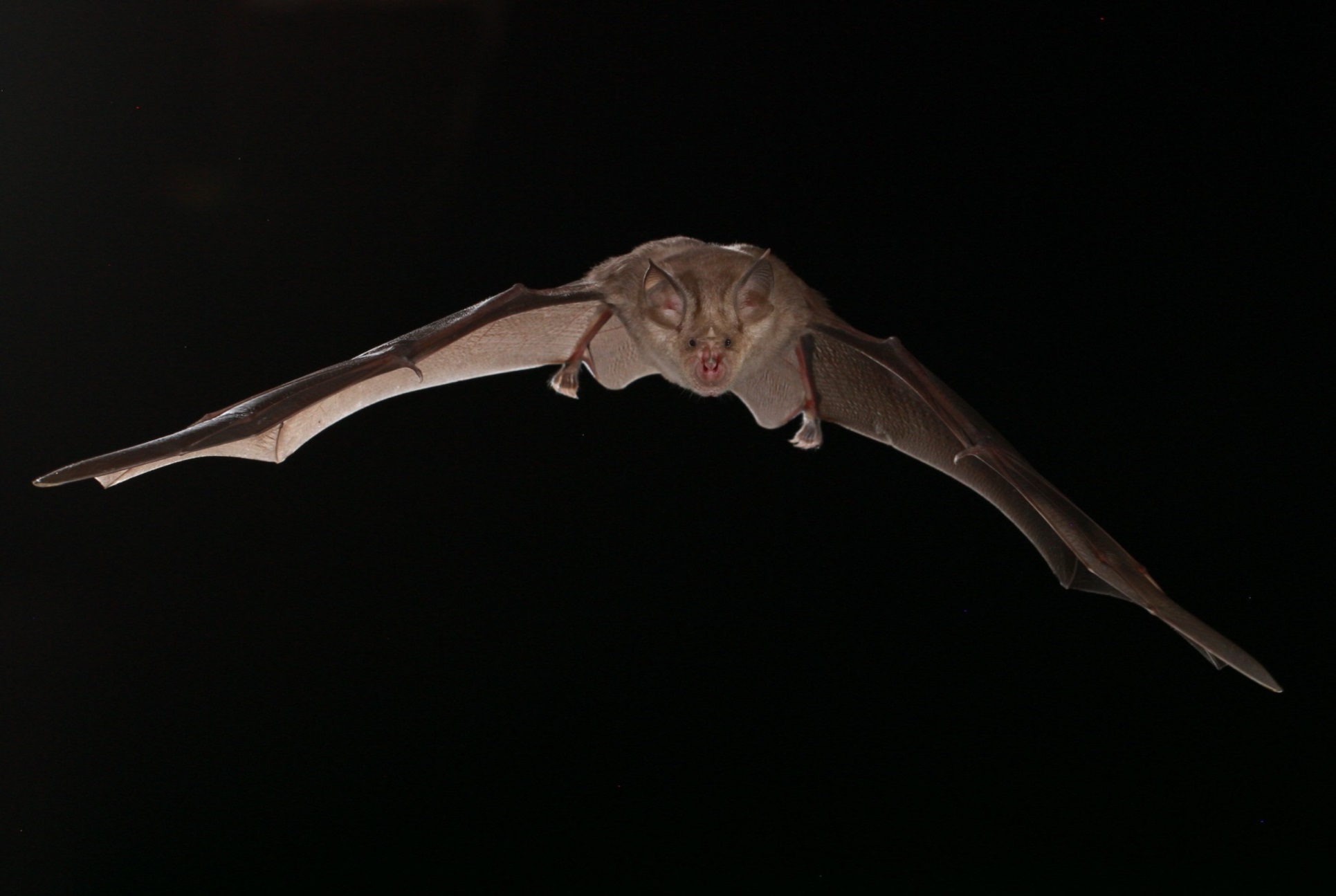 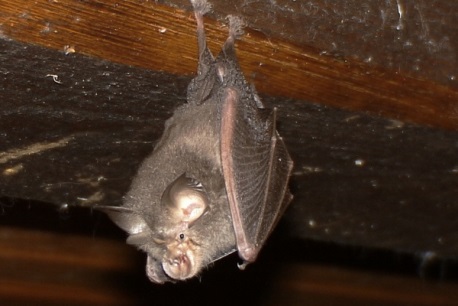 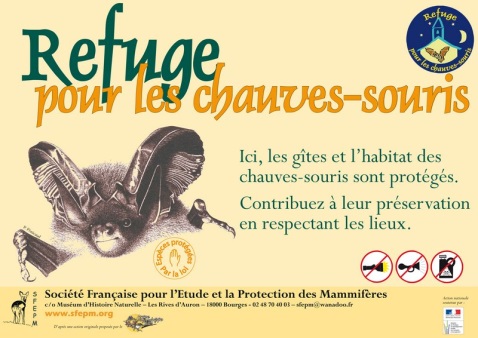 INTRODUCTION

CONTEXTE



MATERIEL &
            METHODE
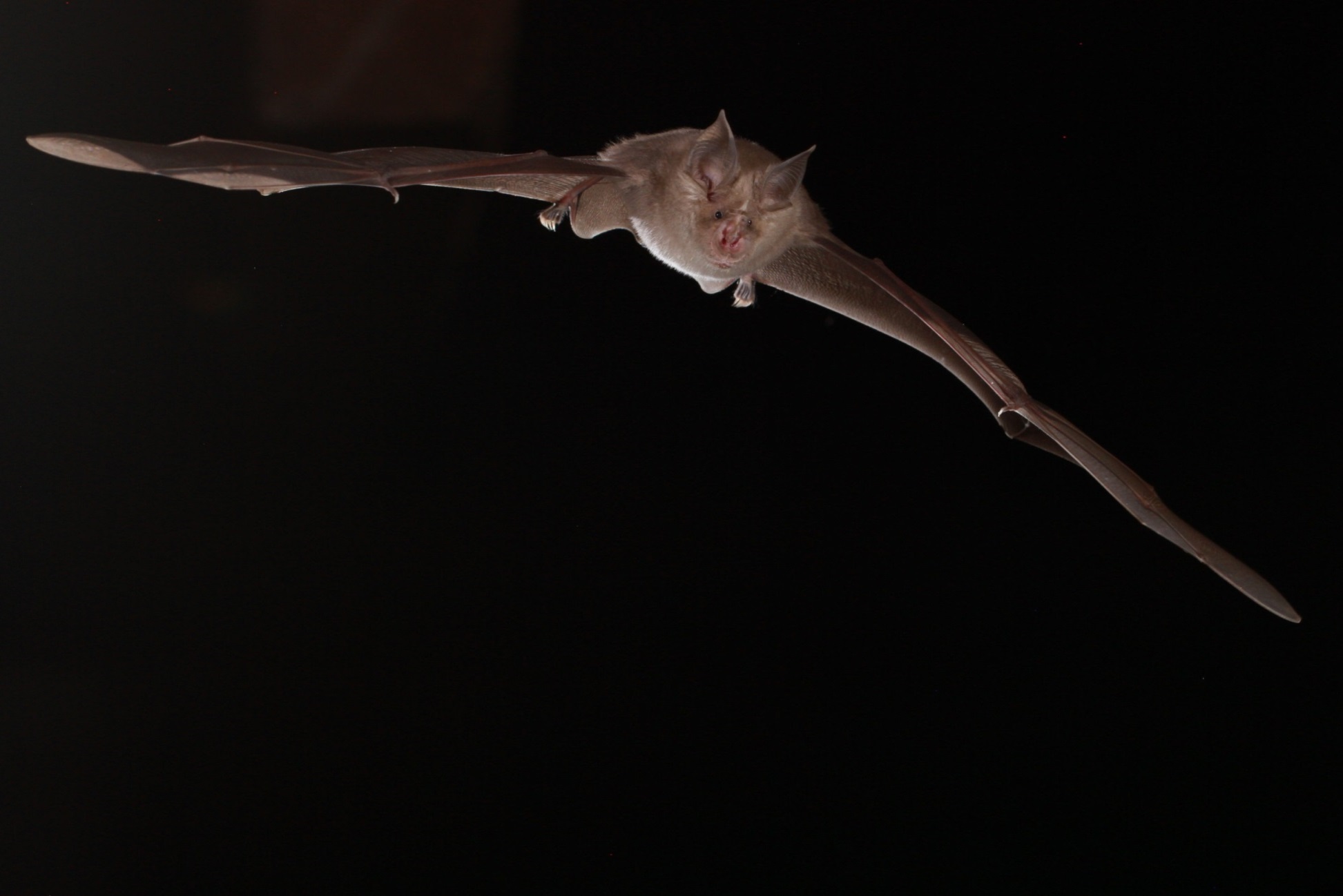 Un ambitieux programme (2013-2015)
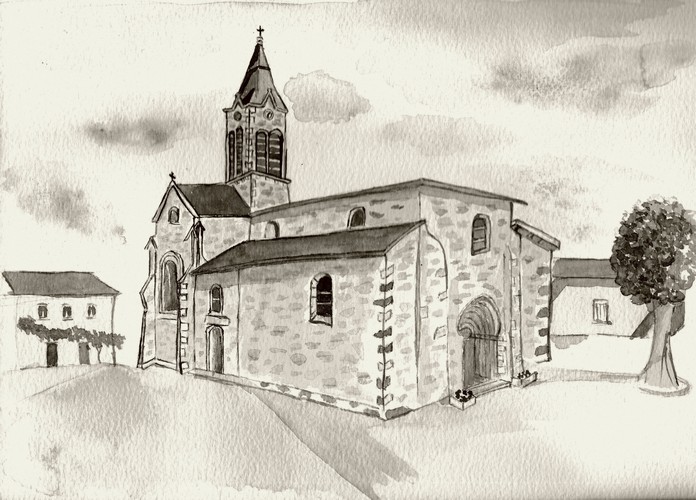 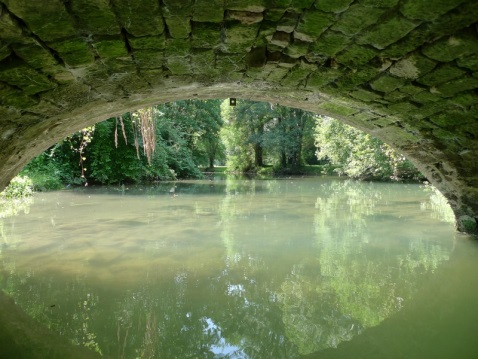 Prospection du bâti public (églises, mairies, ateliers municipaux, etc.)
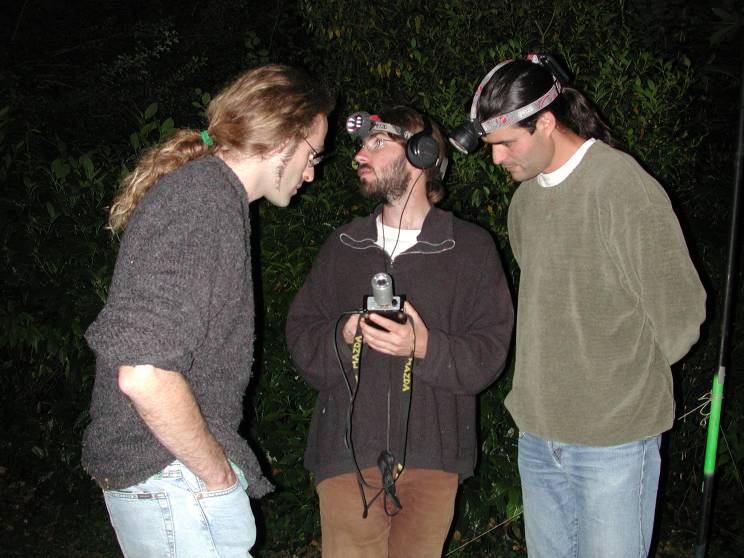 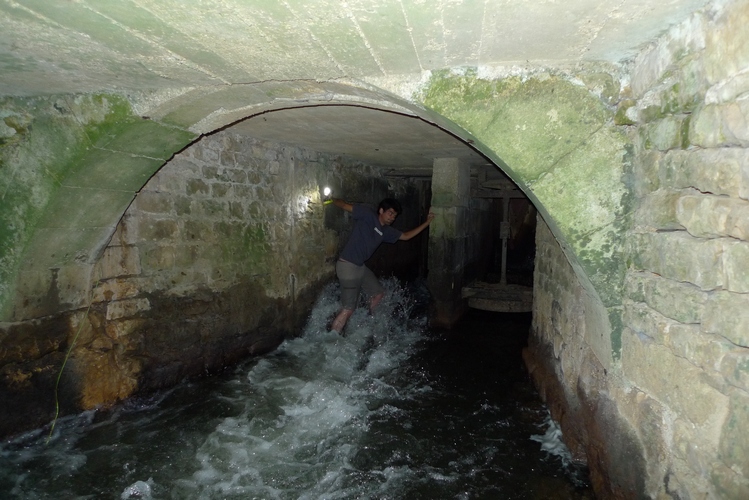 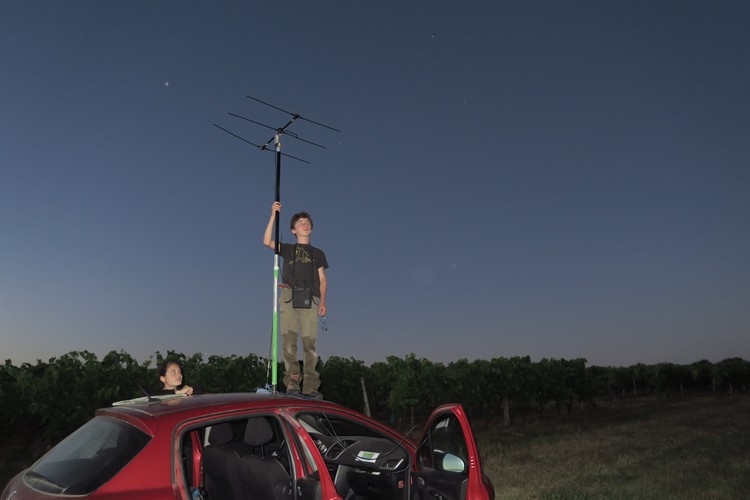 Prospection des ouvrages d’art
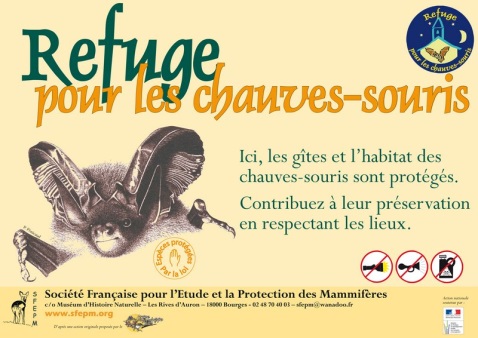 INTRODUCTION

CONTEXTE



MATERIEL &
            METHODE
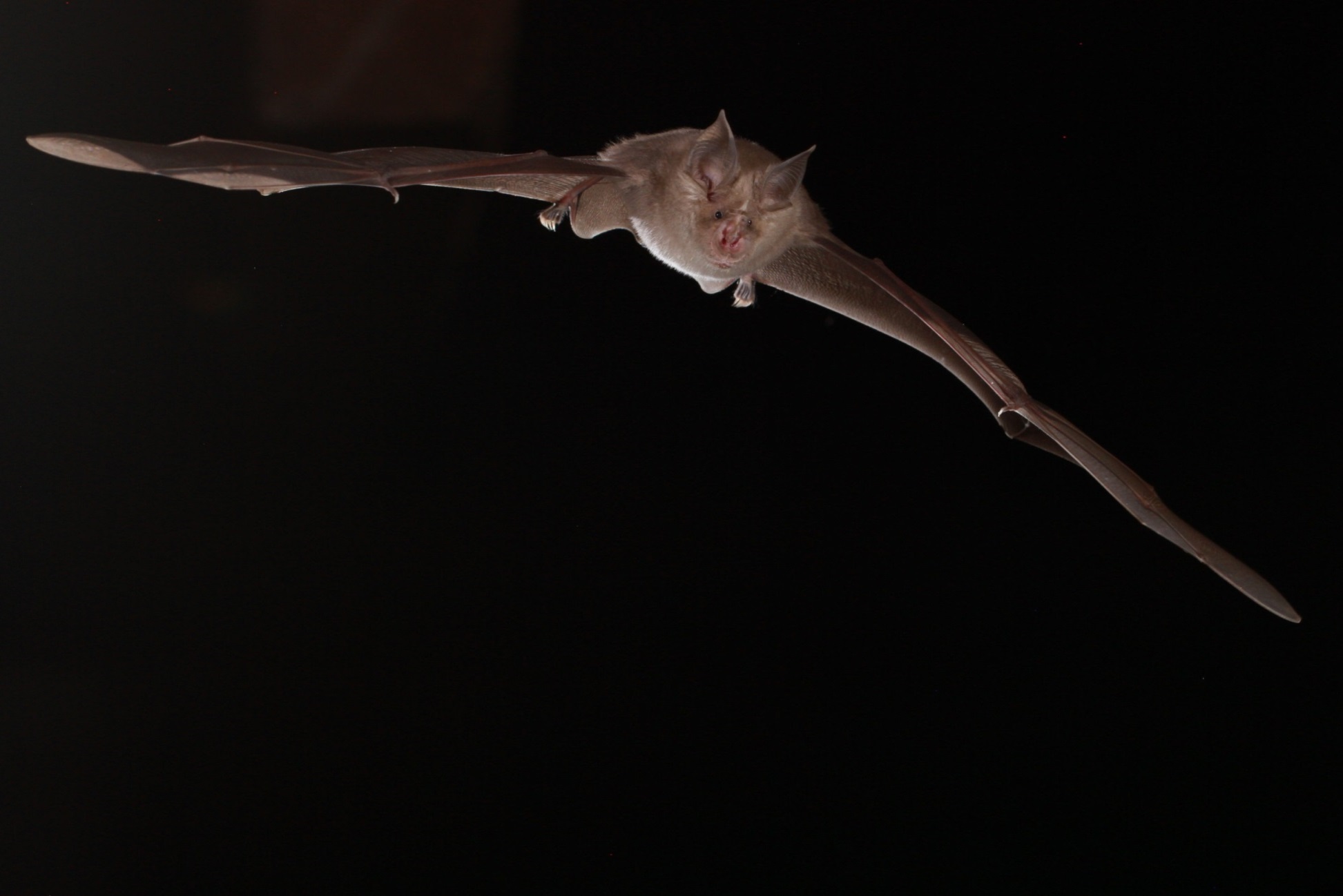 Un ambitieux programme (2013-2015)
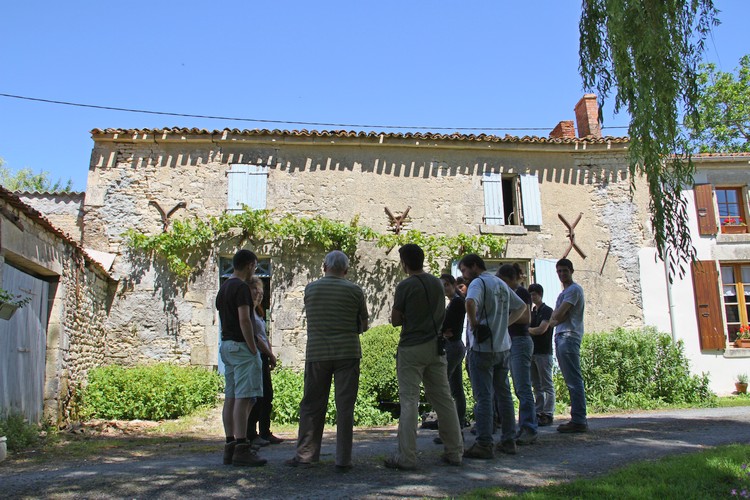 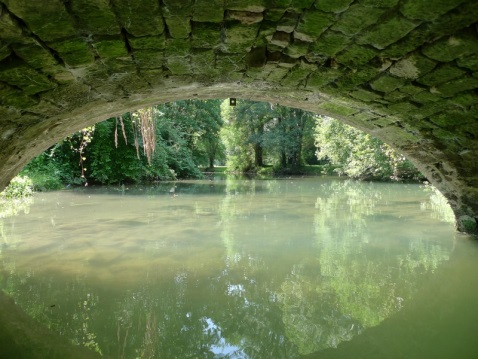 « Porte à porte » chez les particuliers
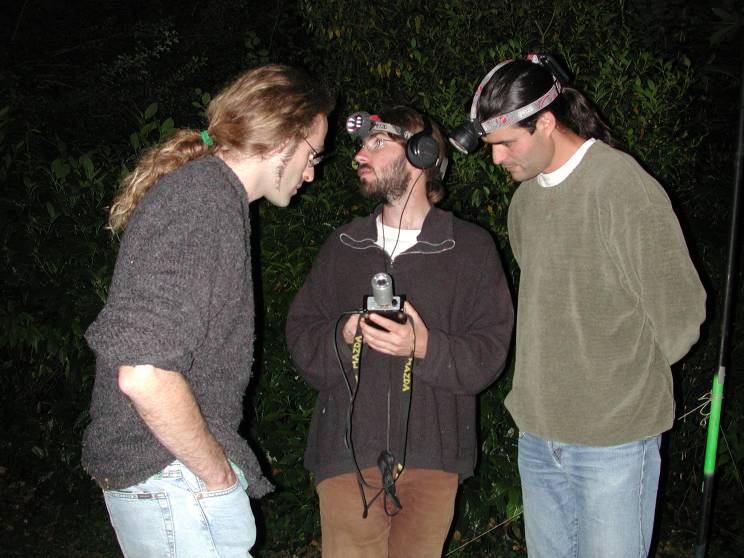 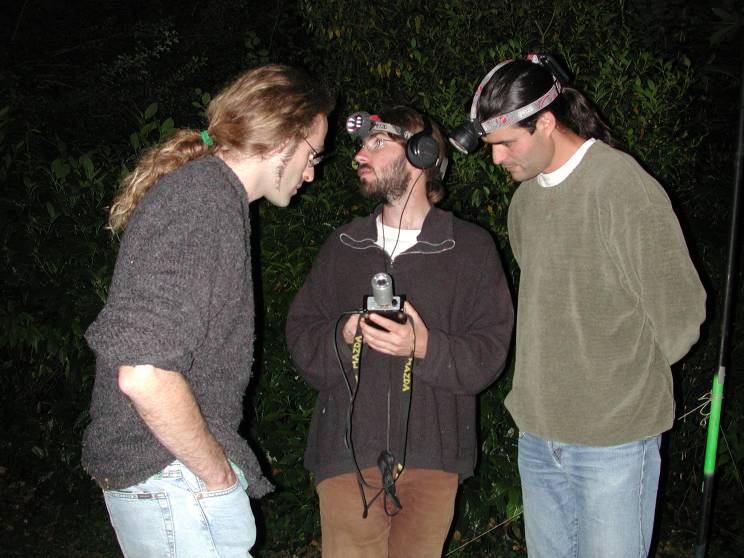 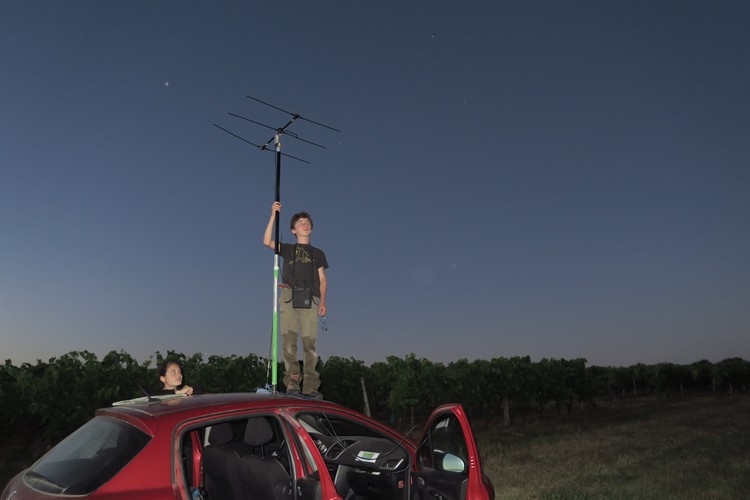 Détection ultrasonore
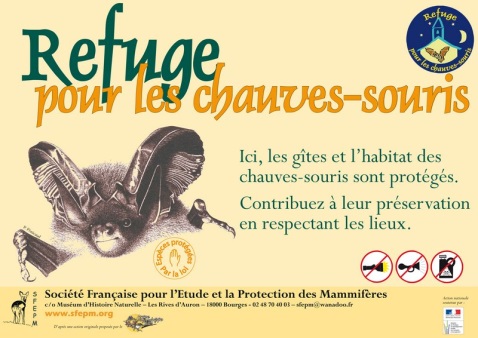 INTRODUCTION

CONTEXTE



MATERIEL &
            METHODE
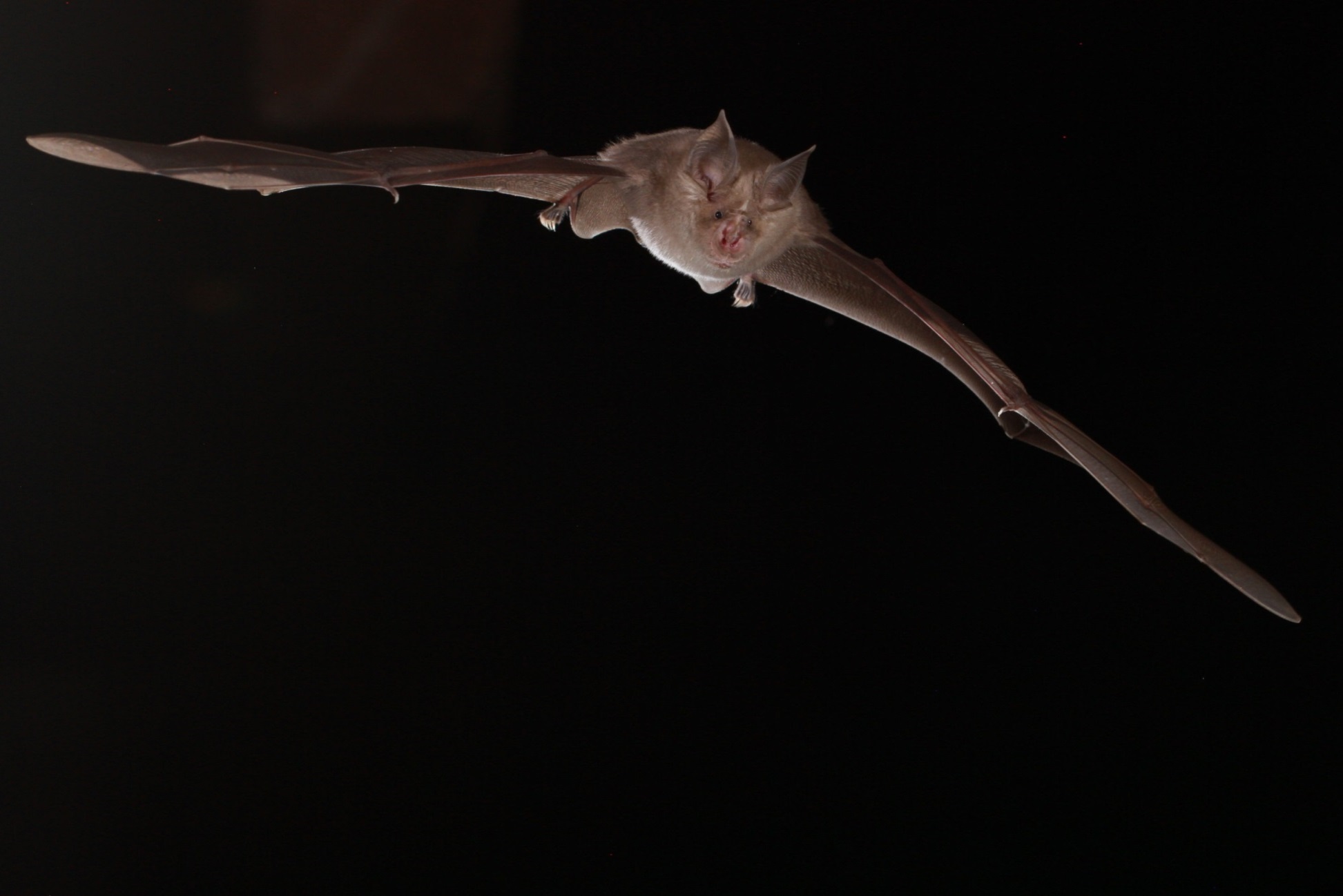 Un ambitieux programme (2013-2015)
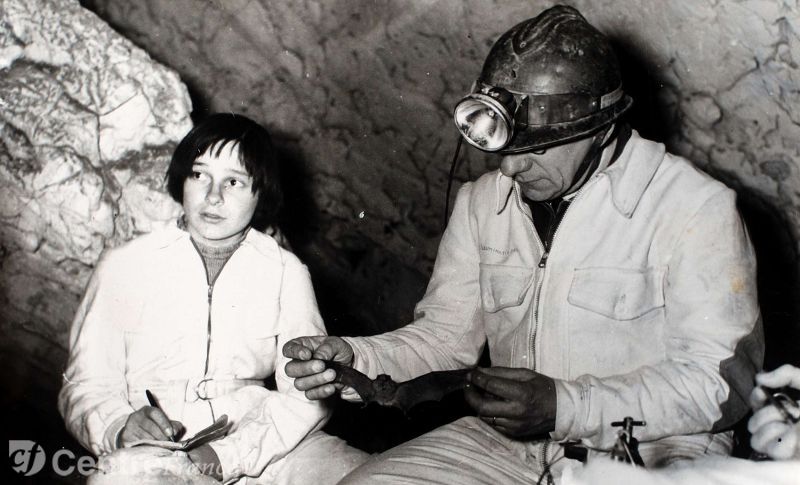 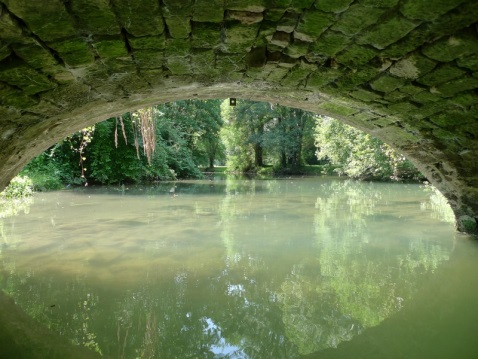 Capture…
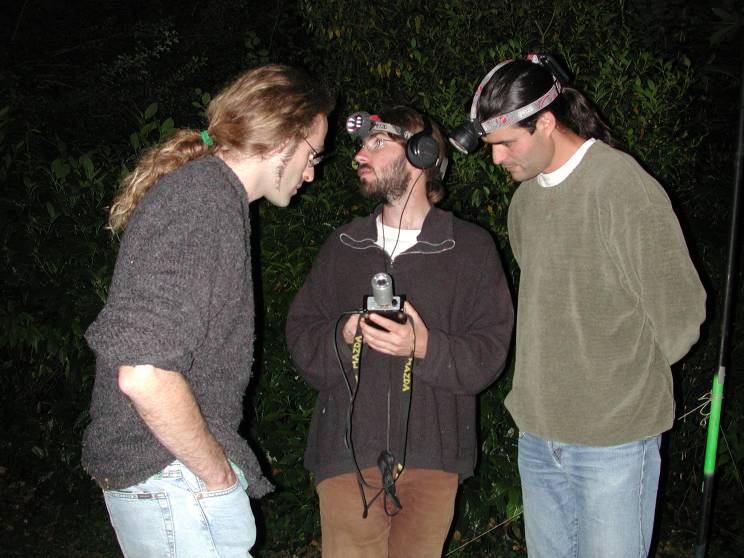 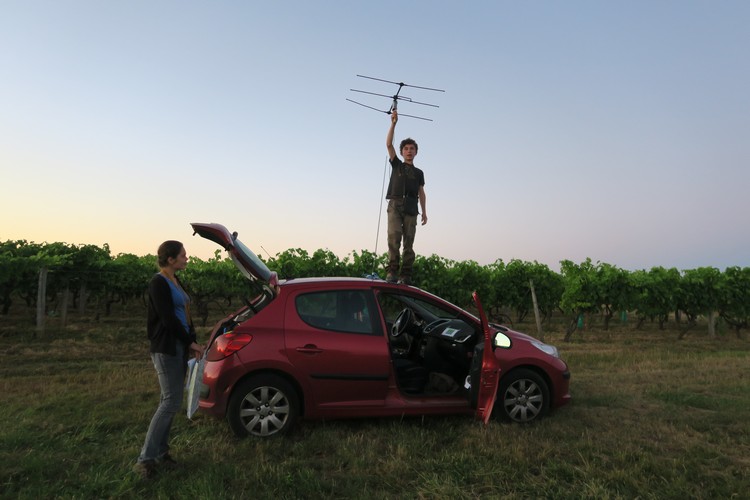 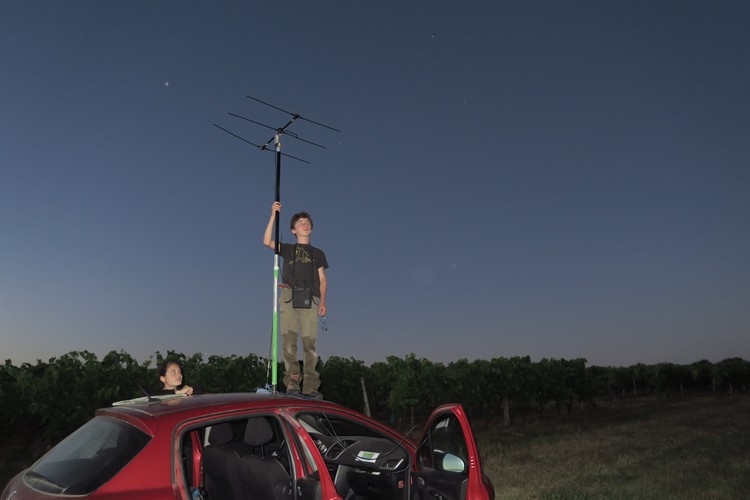 …et télémétrie
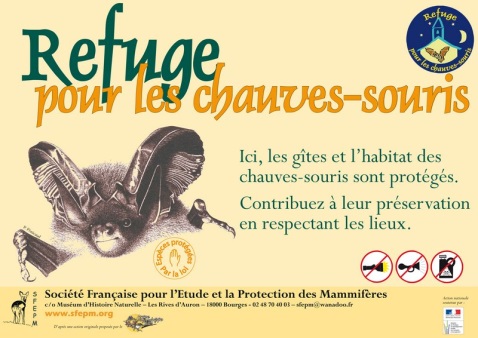 INTRODUCTION

CONTEXTE



MATERIEL &
             METHODE



RESULTATS
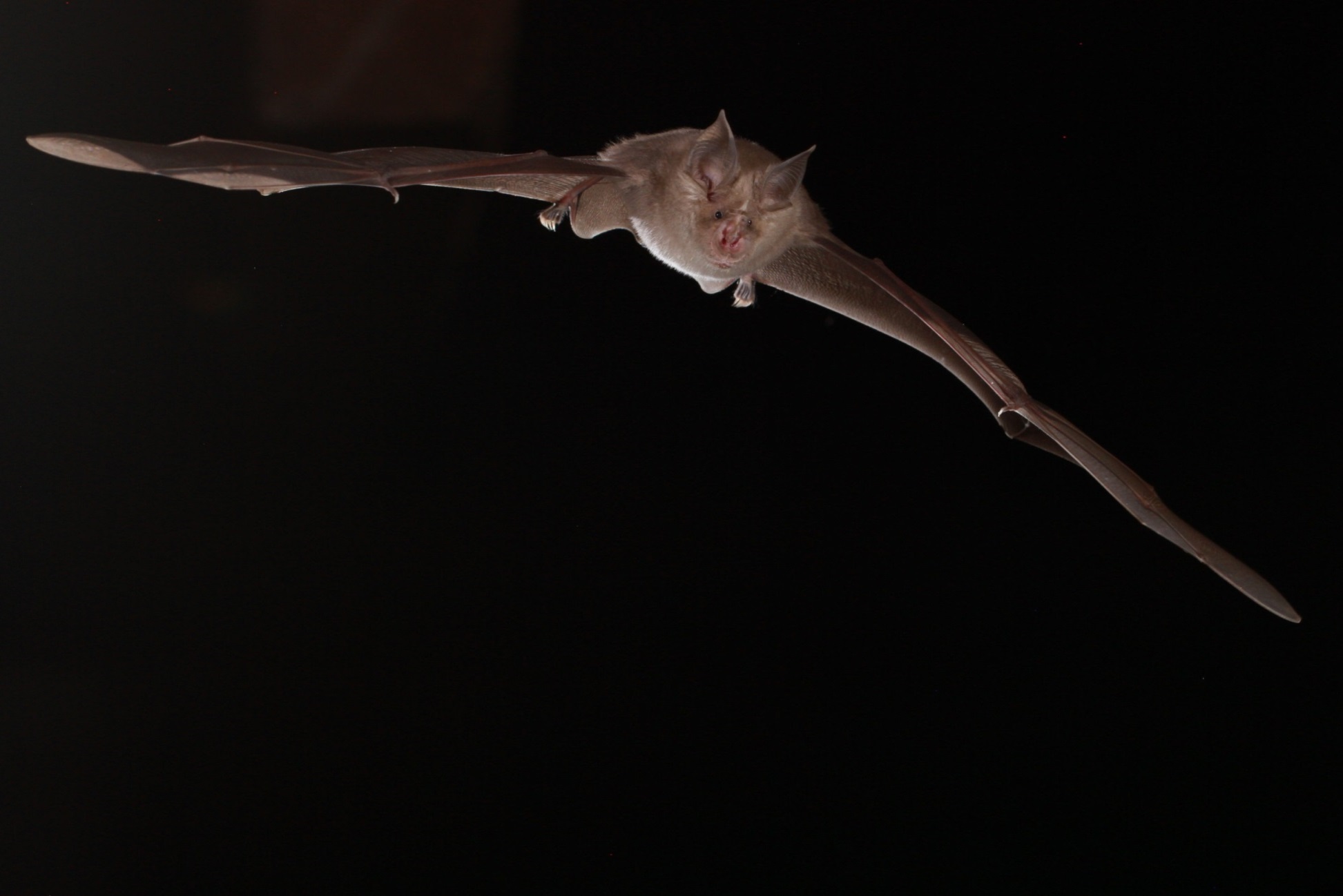 Les résultats…!
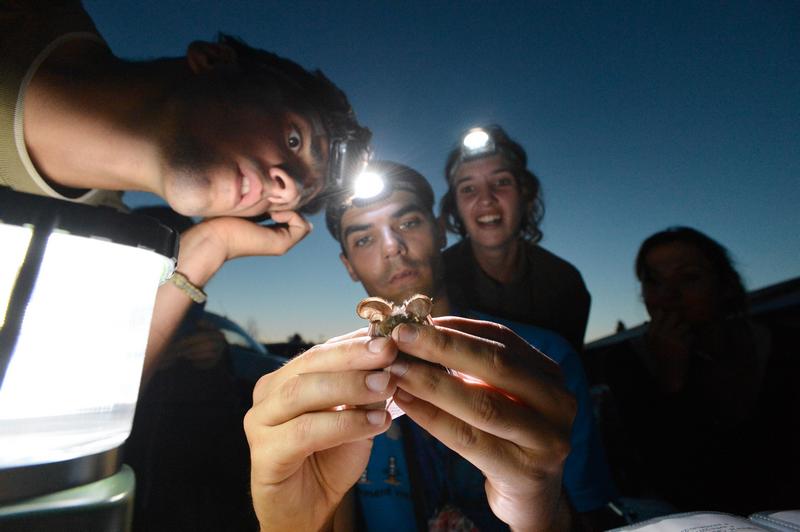 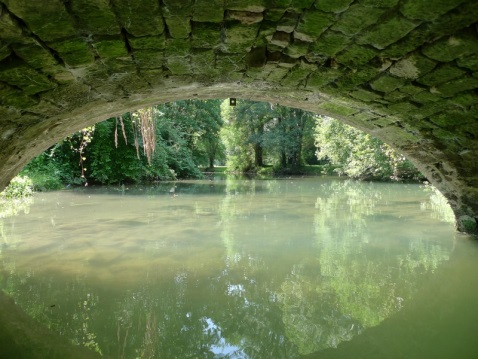 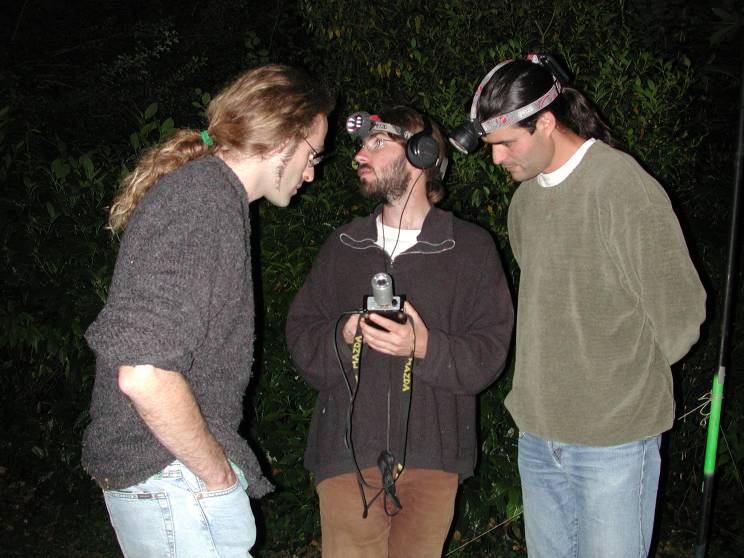 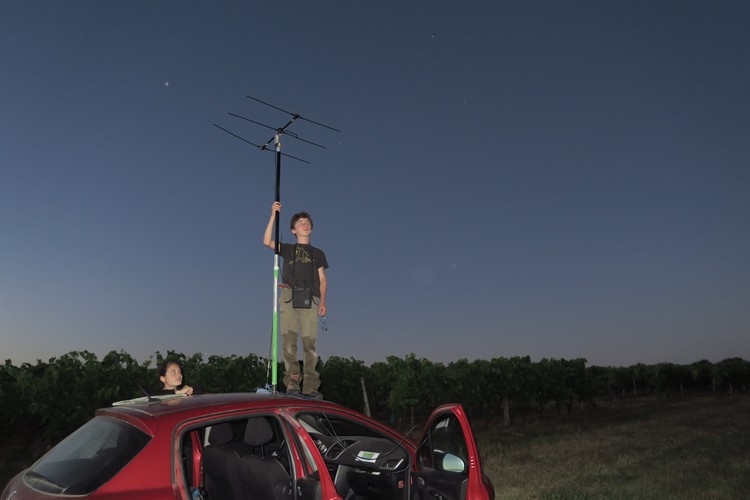 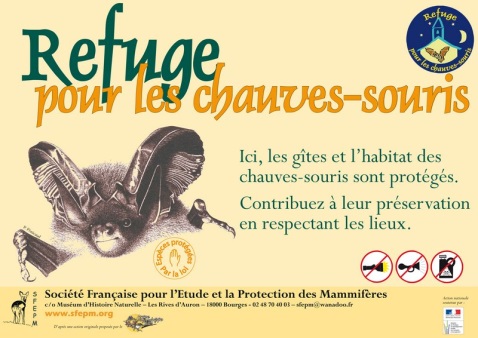 INTRODUCTION

CONTEXTE



MATERIEL &
             METHODE



RESULTATS
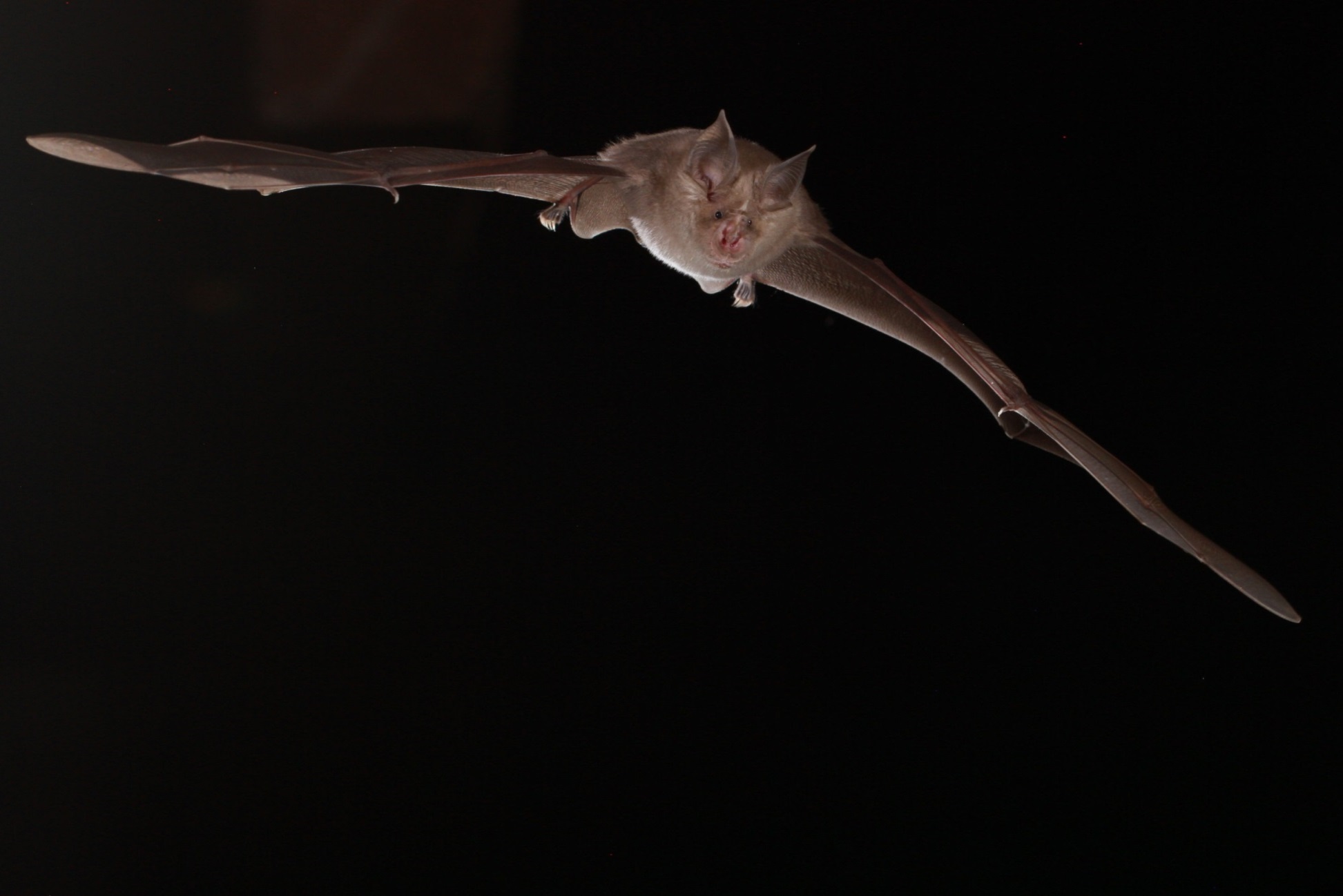 Le bâti public
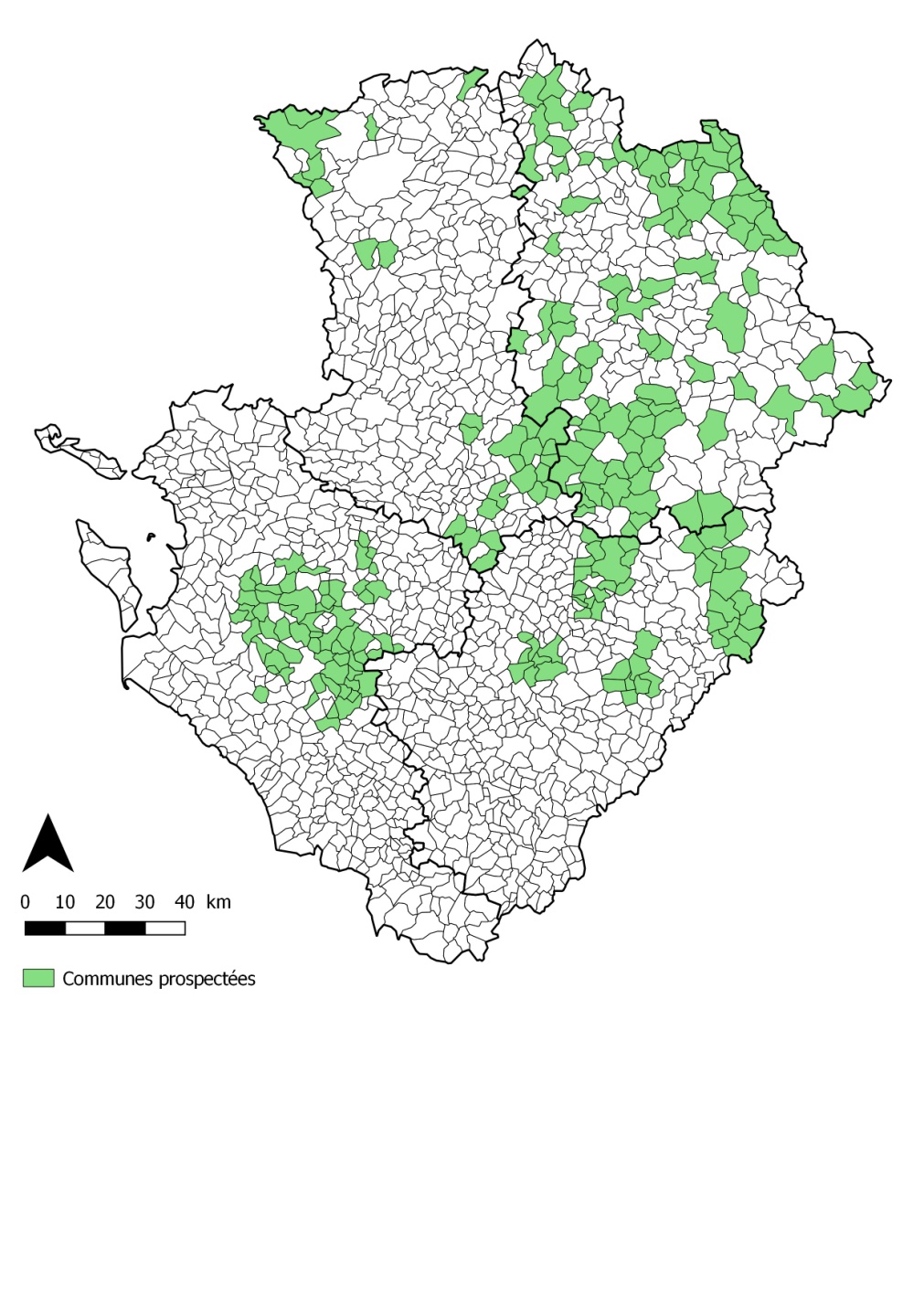 479 bâtiments visités
49 % jugés favorables
1847 chauves-souris
41 nouvelles colonies
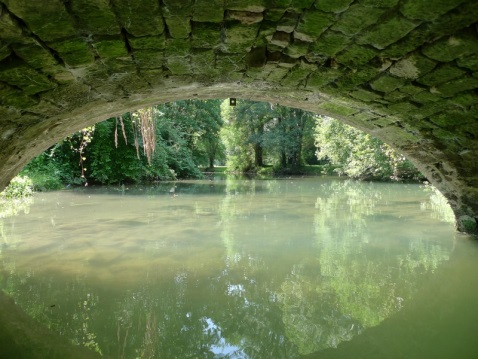 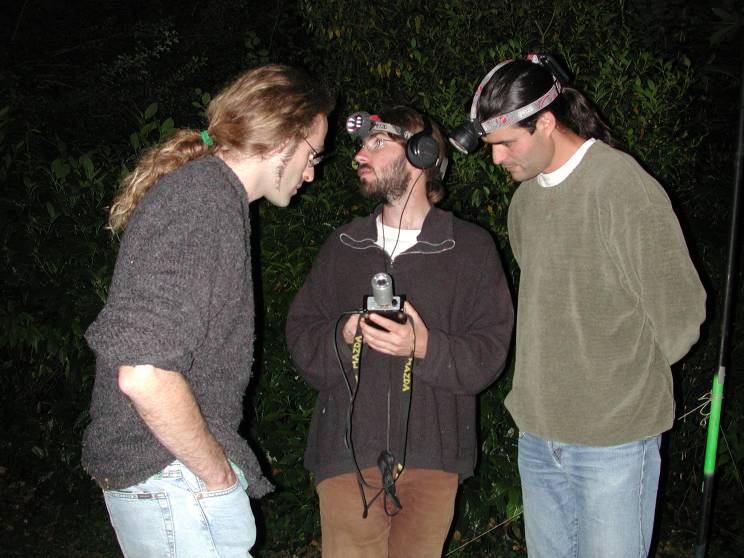 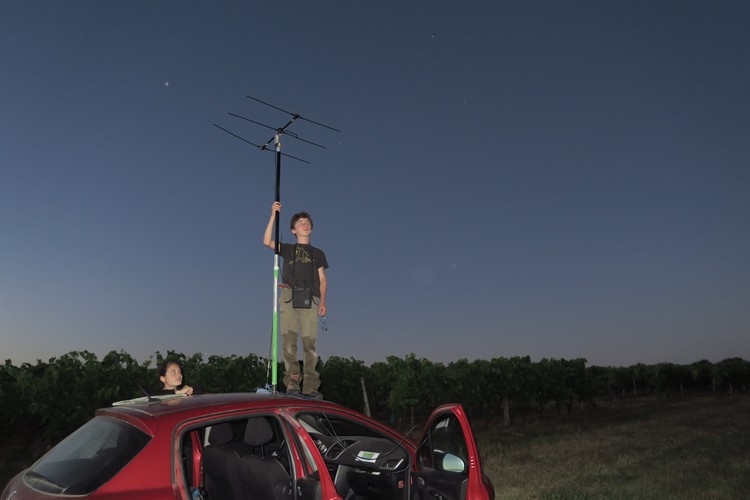 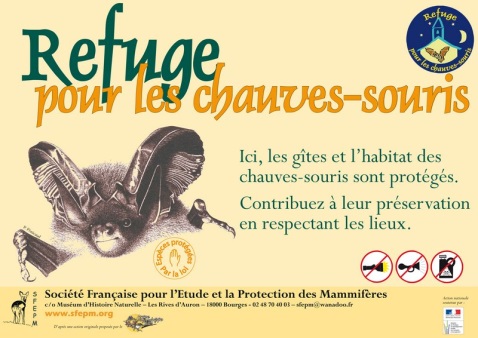 Méthode efficace, risquée > fréquentation faible du bâti public par les CS
INTRODUCTION

CONTEXTE



MATERIEL &
             METHODE



RESULTATS
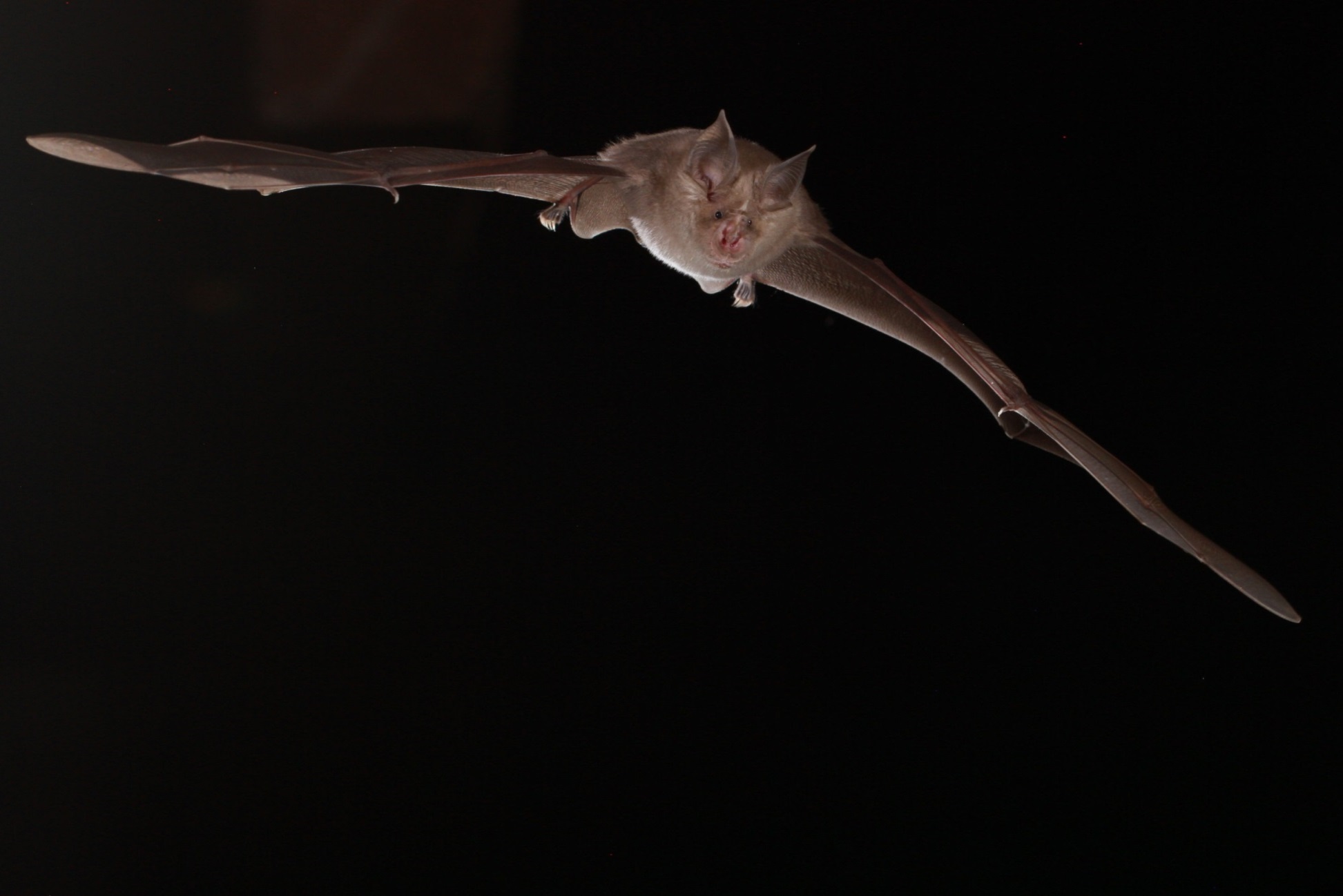 Les ouvrages d’art
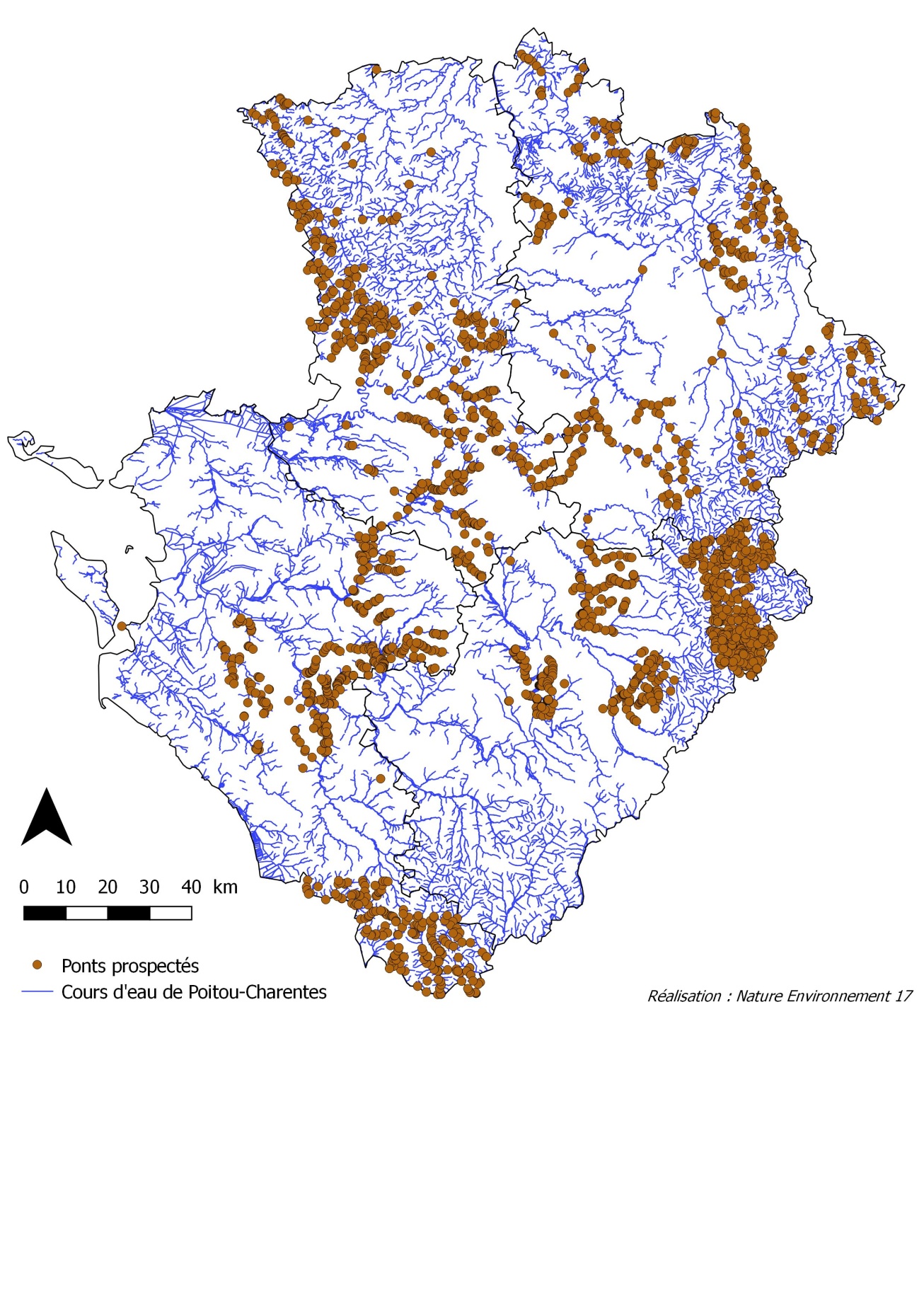 2473 ouvrages visités !
246 occupés… (10%)
1844 chauves-souris
14 espèces
45 nouvelles colonies
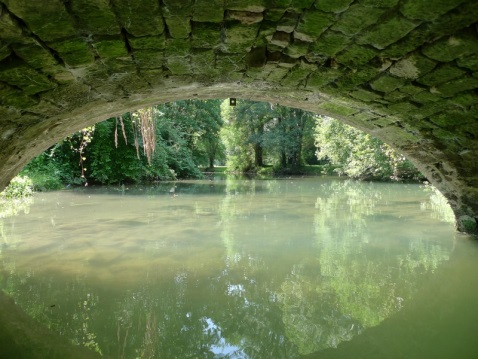 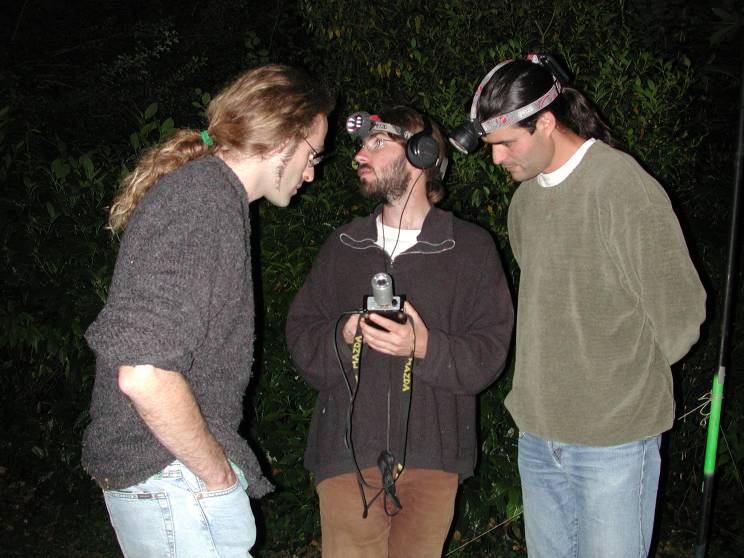 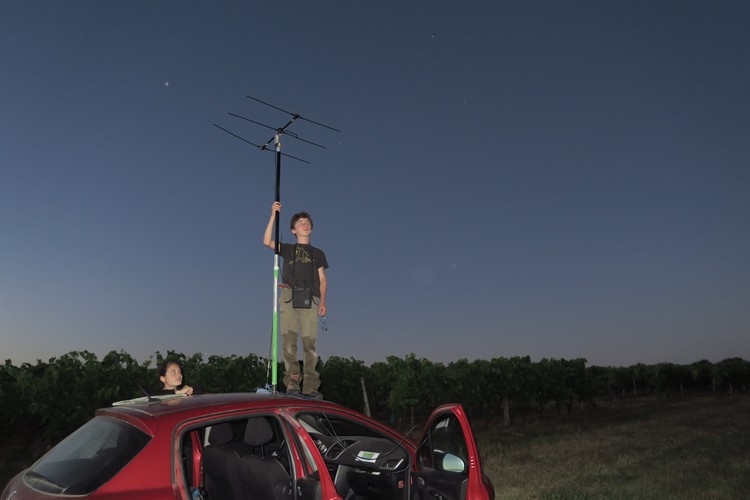 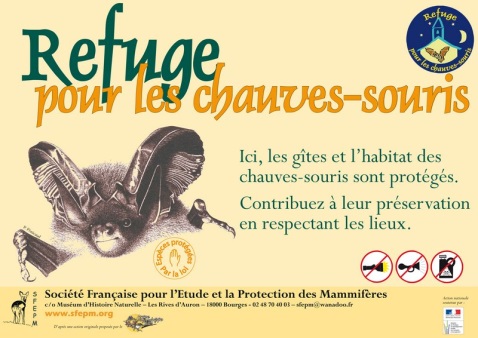 Disponibilité en gîtes très faible… menace importante à court terme
INTRODUCTION

CONTEXTE



MATERIEL &
             METHODE



RESULTATS
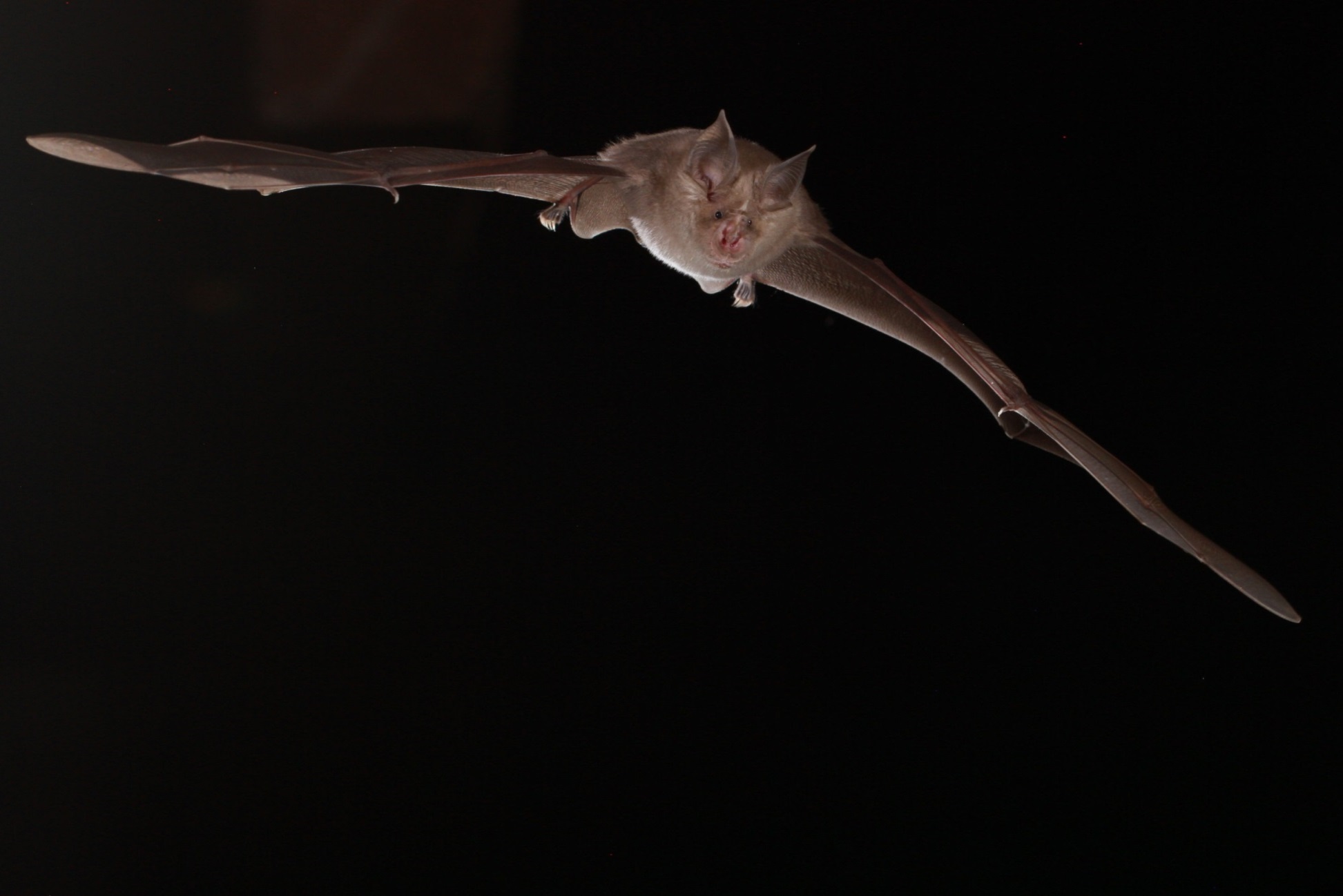 « Porte à porte » chez les particuliers
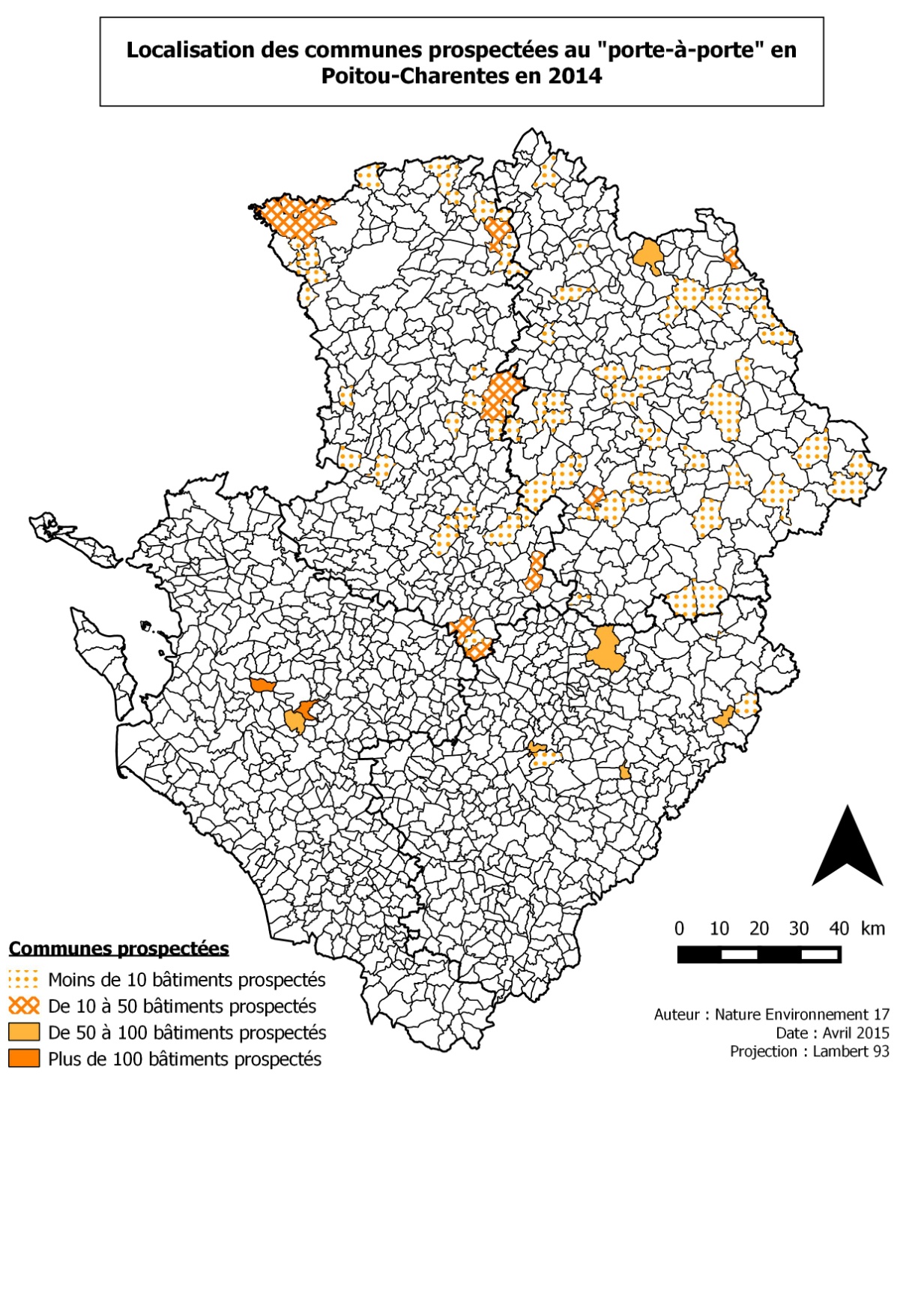 1063 habitations visitées
89 communes
3601 chauves-souris
13 espèces
74 nouvelles colonies
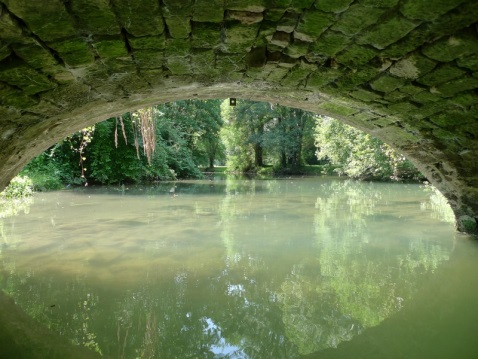 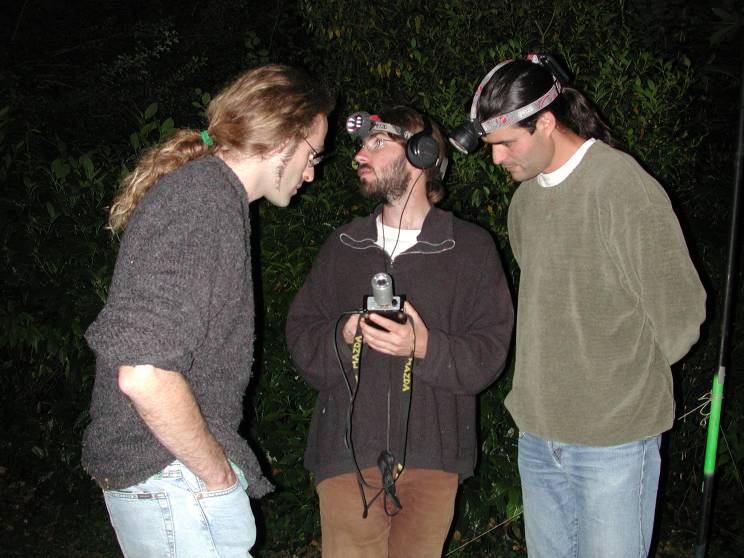 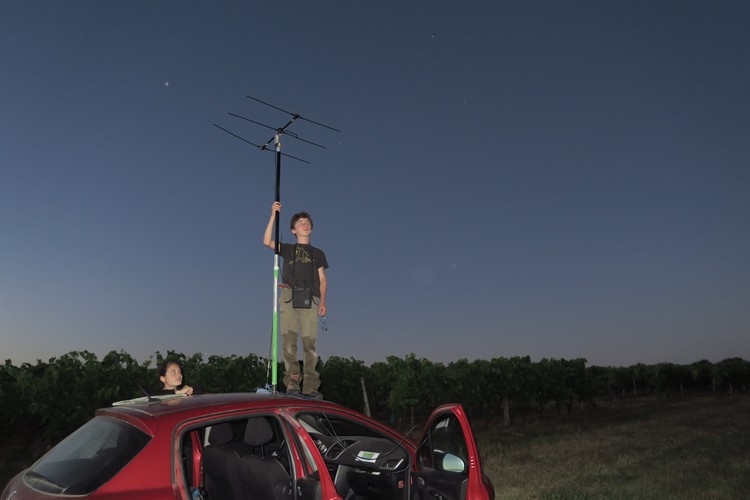 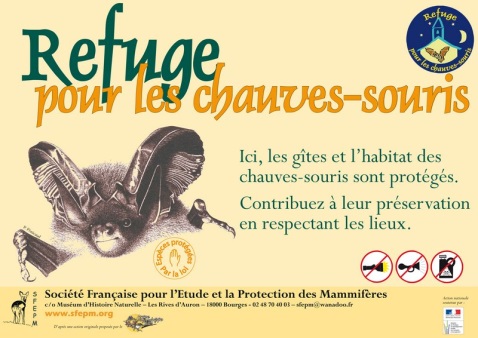 Méthode chronophage > peu de résultats…
INTRODUCTION

CONTEXTE



MATERIEL &
             METHODE



RESULTATS
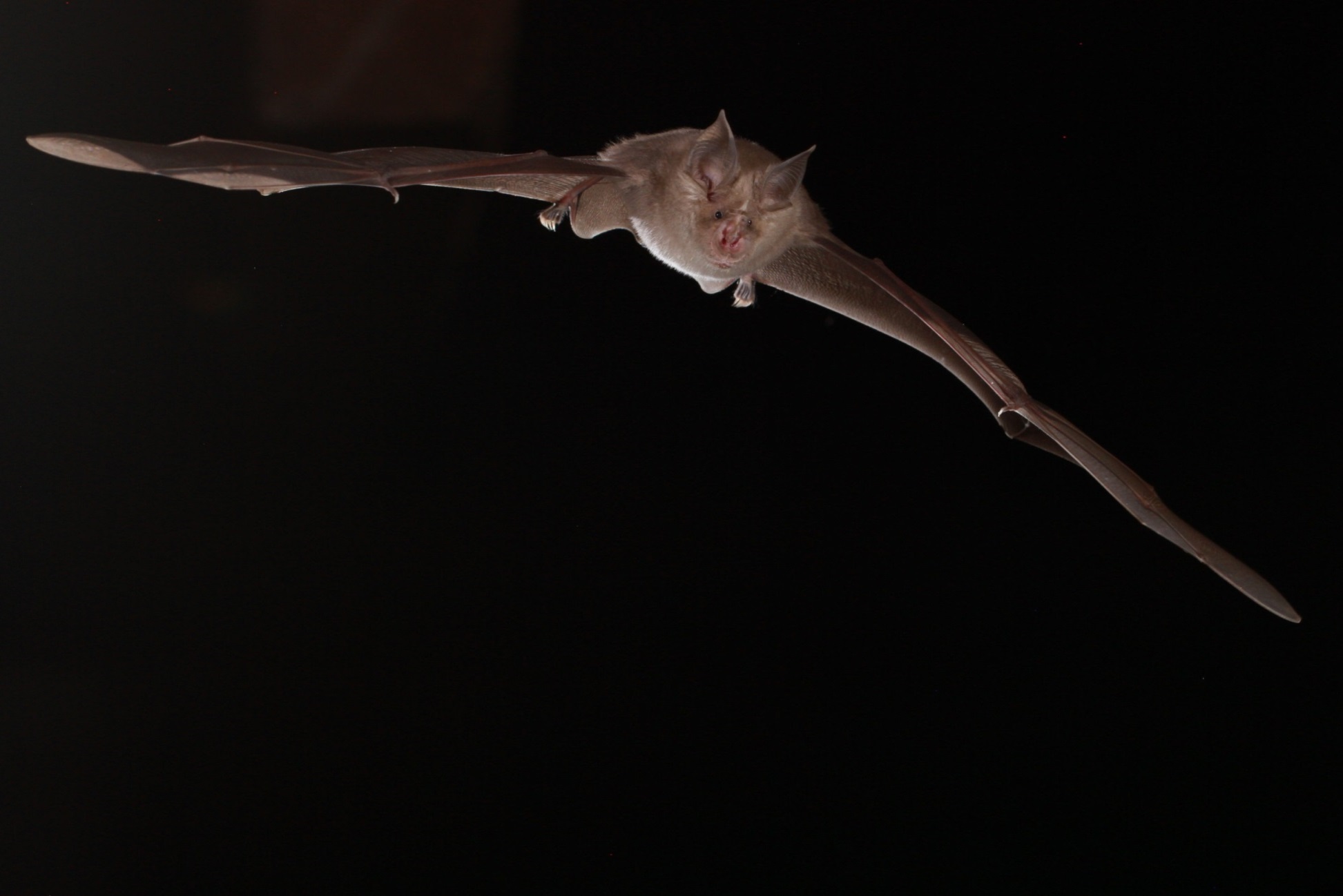 La détection ultrasonore
36 sessions d’écoute (2015)
322 chauves-souris
12 espèces
13 nouvelles colonies
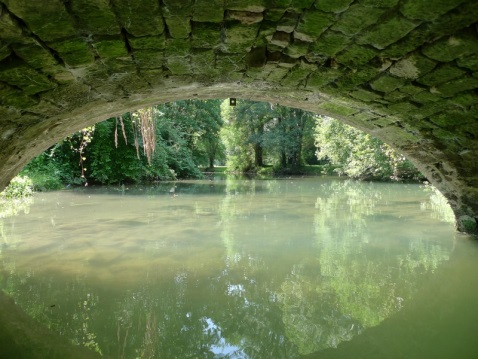 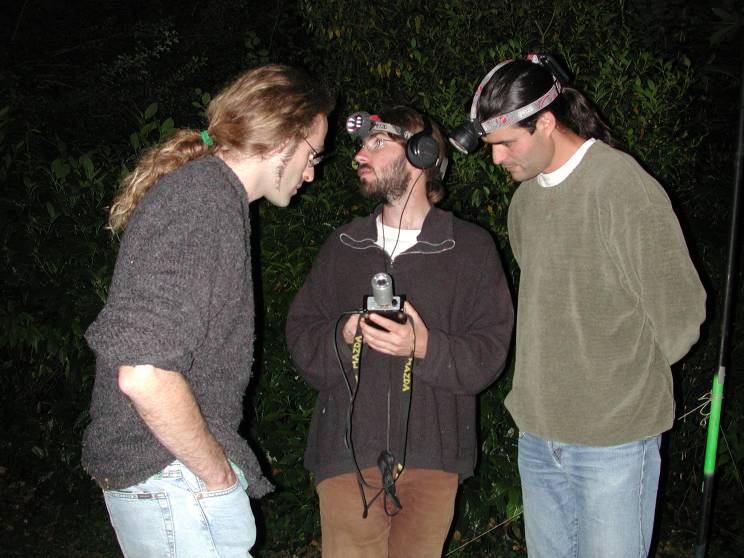 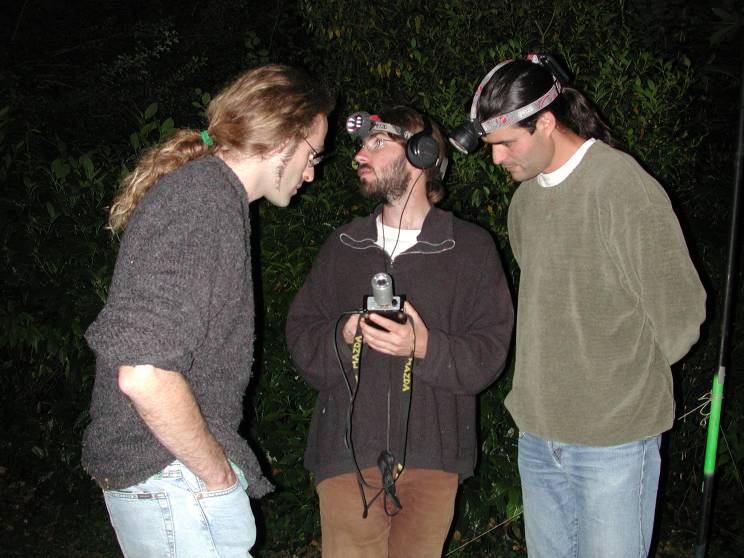 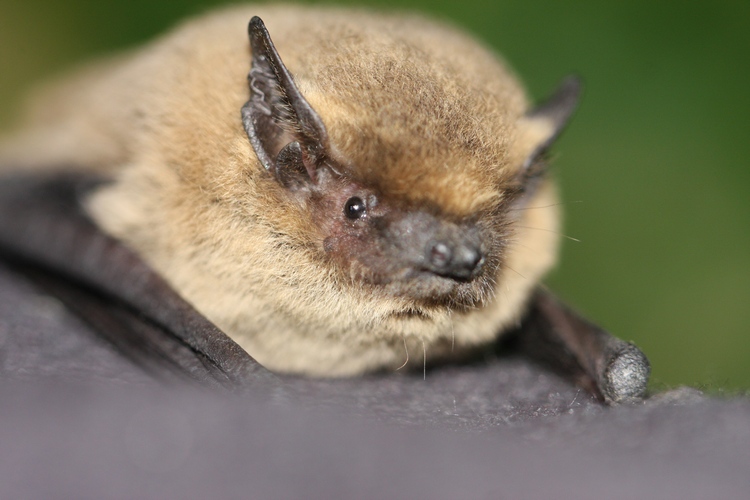 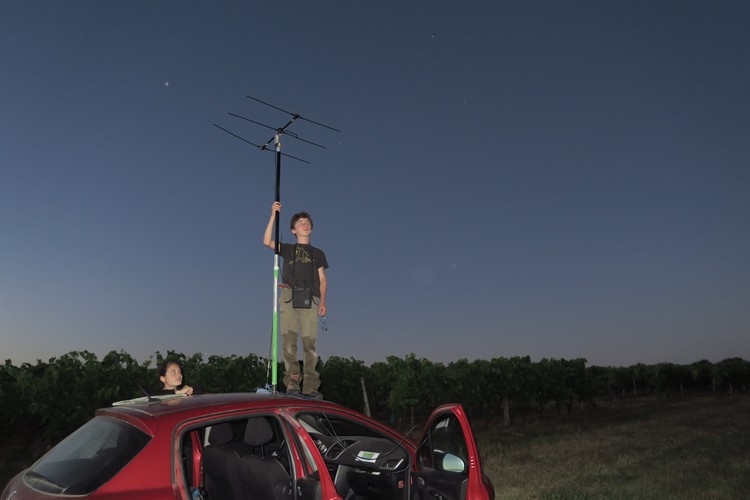 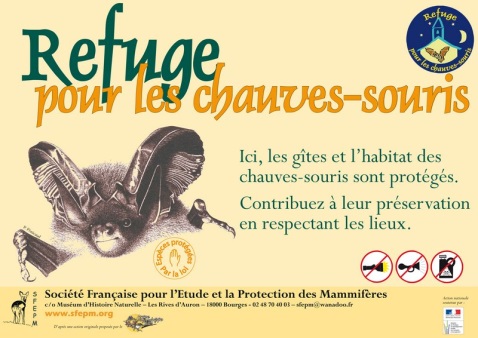 Méthode efficace, peu chronophage
INTRODUCTION

CONTEXTE



MATERIEL &
             METHODE



RESULTATS
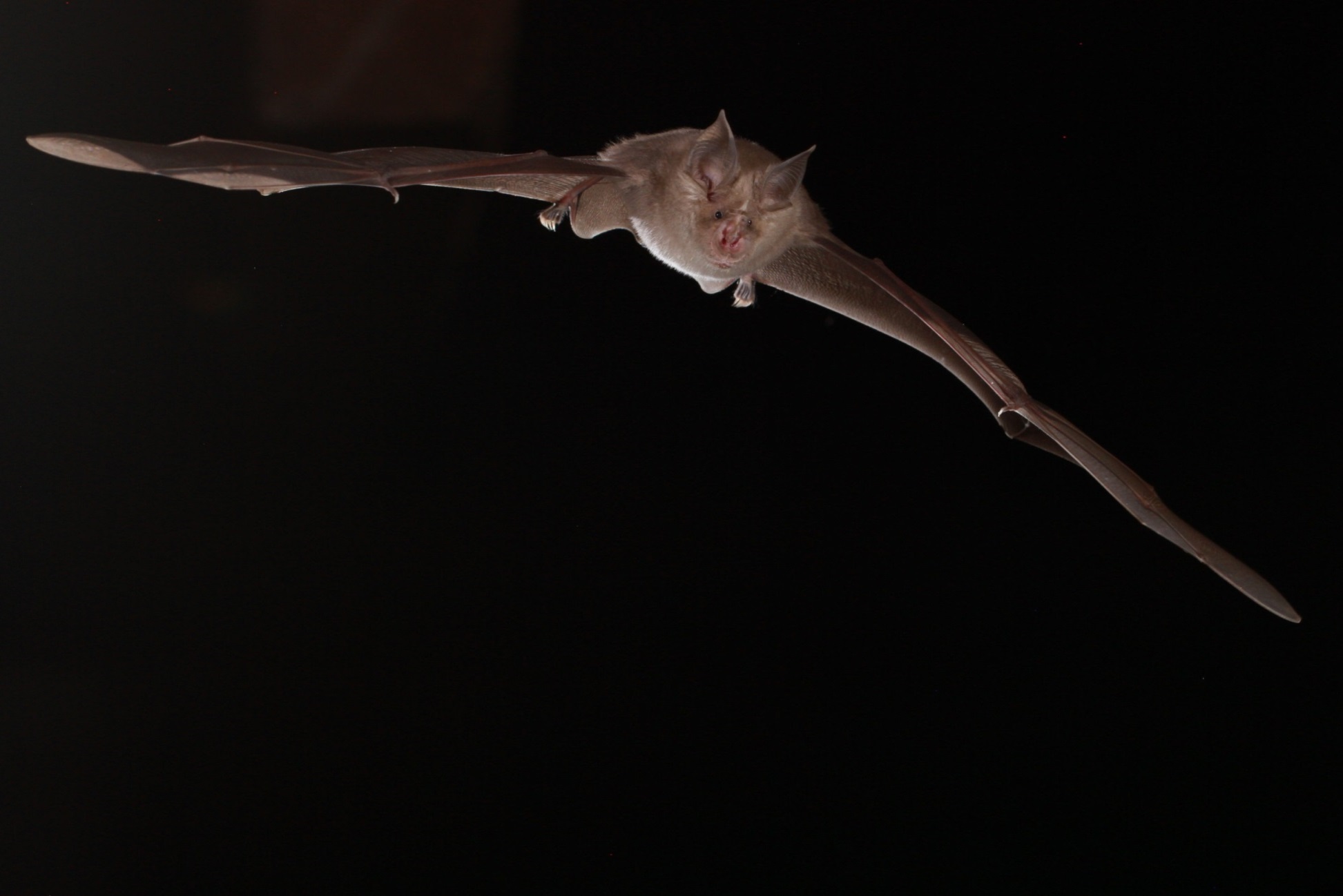 La capture et la télémétrie
27 opérations de capture
447 chauves-souris capturées
20 équipées d’émetteur
12 nouvelles colonies
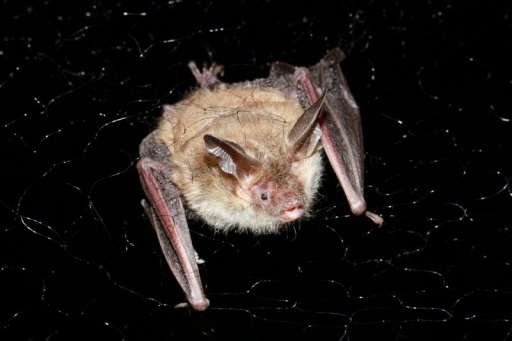 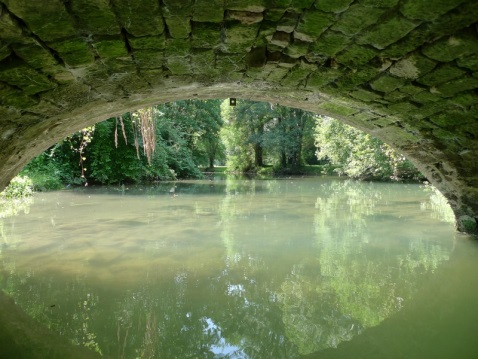 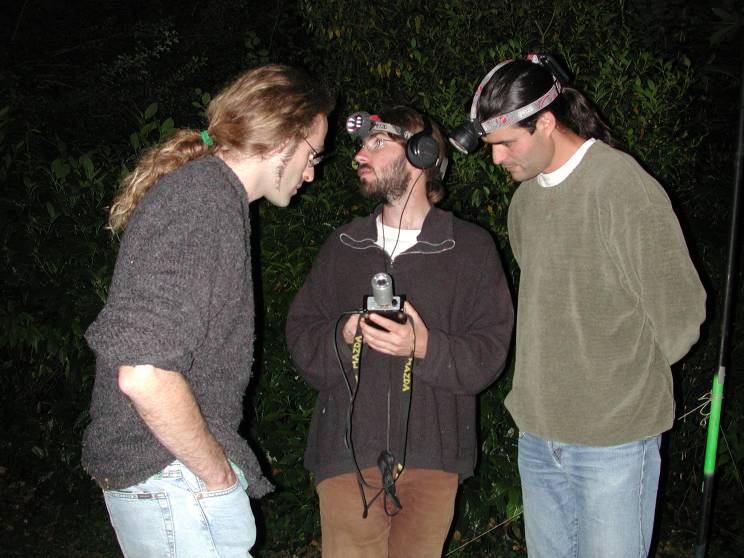 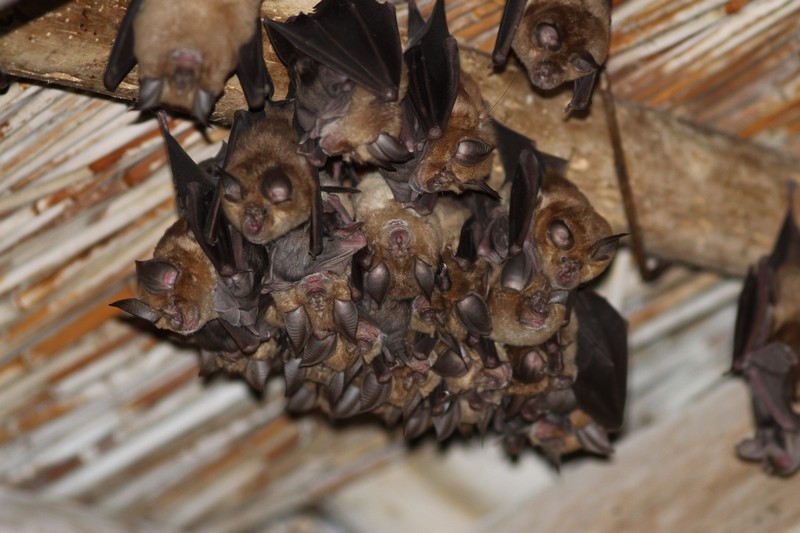 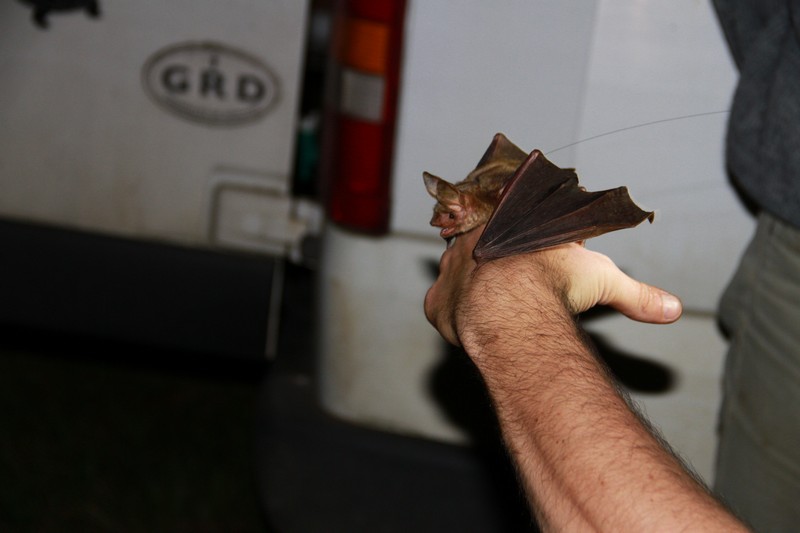 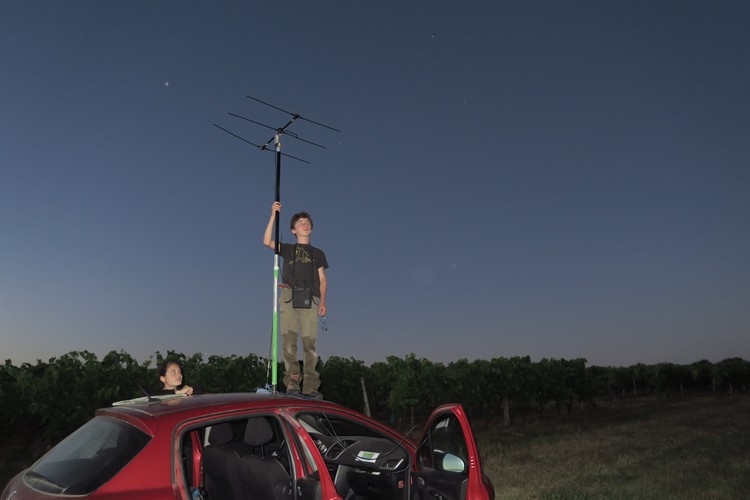 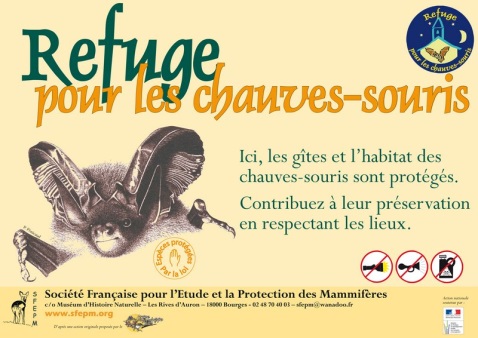 Méthode efficace mais chronophage, coûteuse et logistique importante…
INTRODUCTION

CONTEXTE



MATERIEL &
             METHODE



RESULTATS
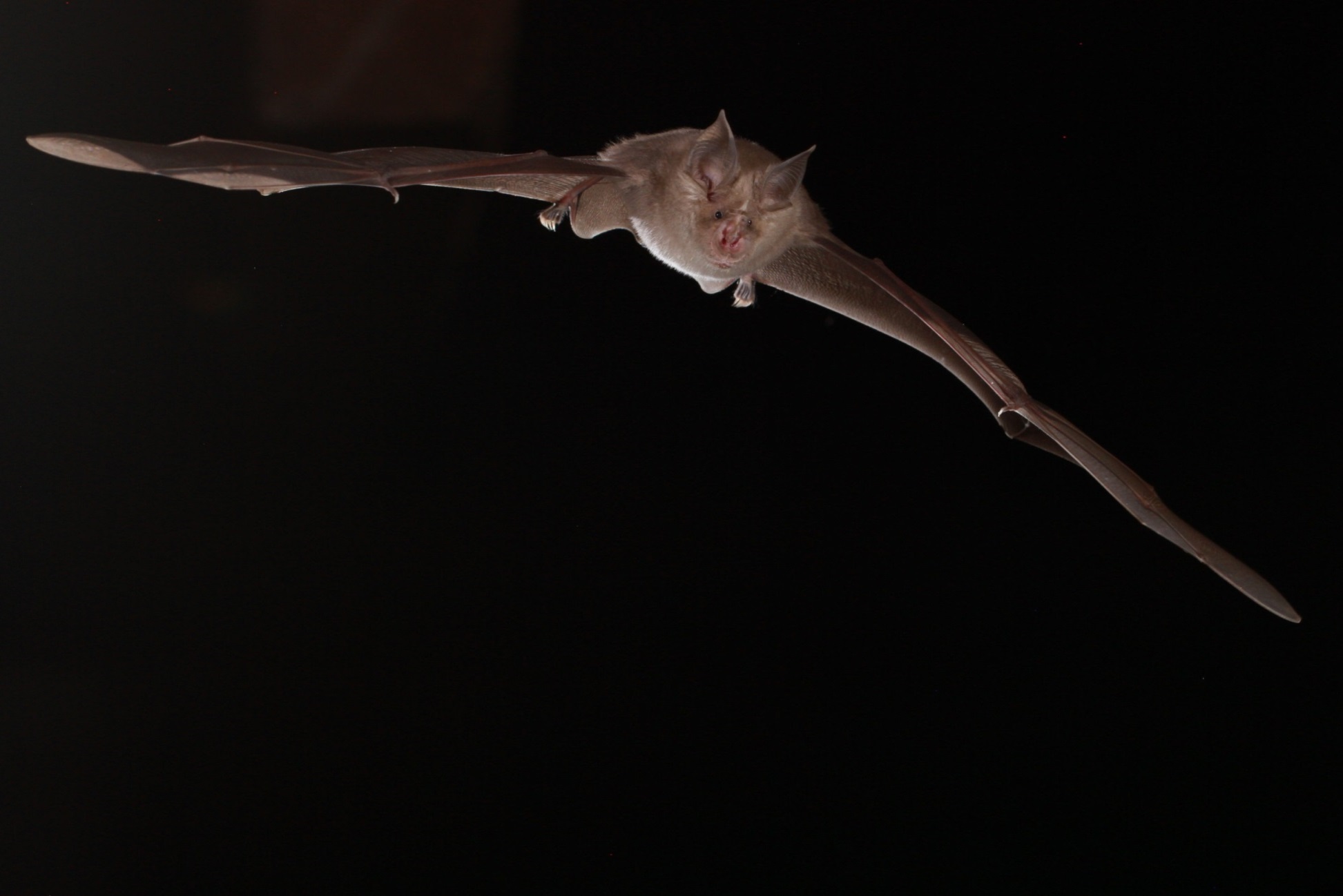 Information et sensibilisation
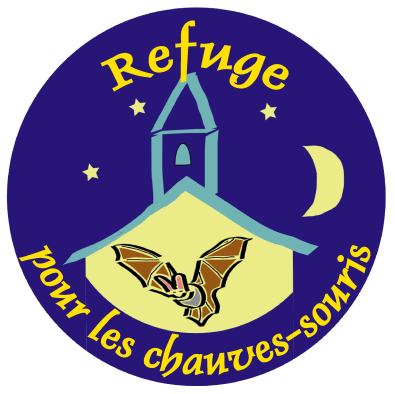 186 « Refuges » créés !
22 conférences et sorties (612 personnes touchées) !
Diffusion d’affiches et plaquettes
Médias (radios + presse)
1 poster réalisé
526 SOS traités
5455 chauves-souris
159 nouvelles colonies
12 espèces
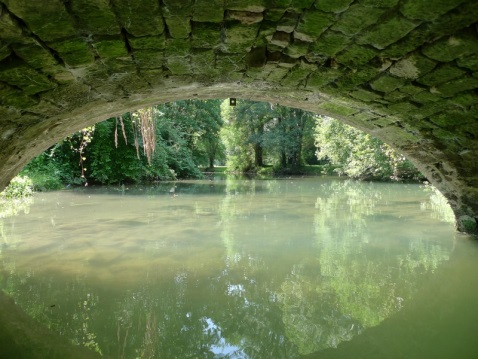 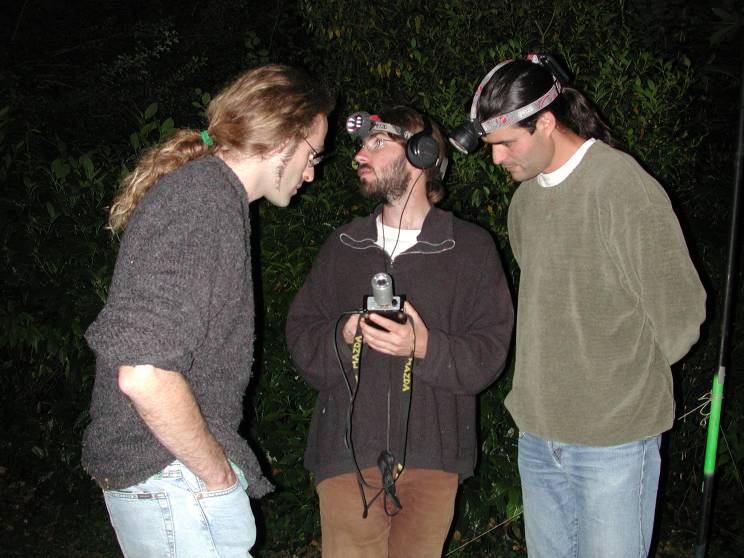 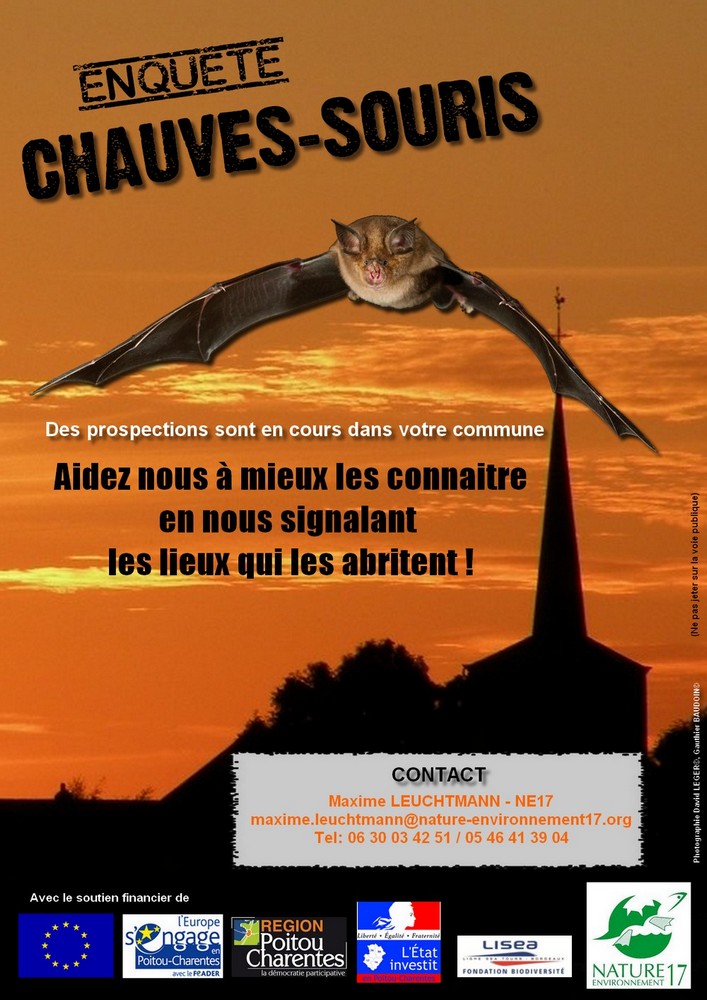 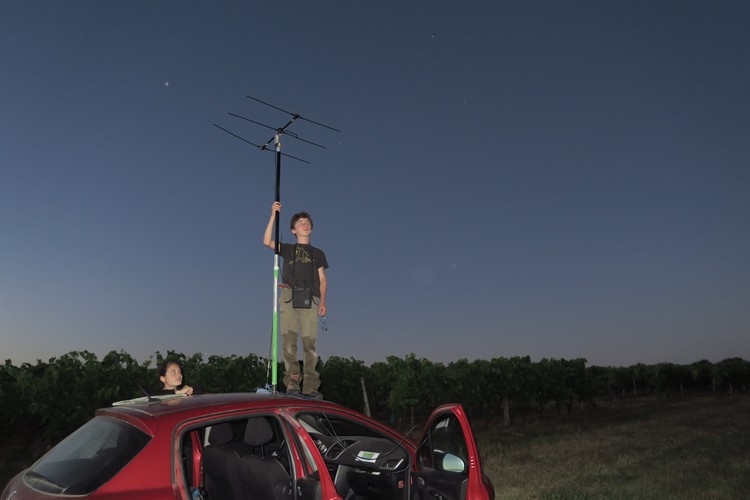 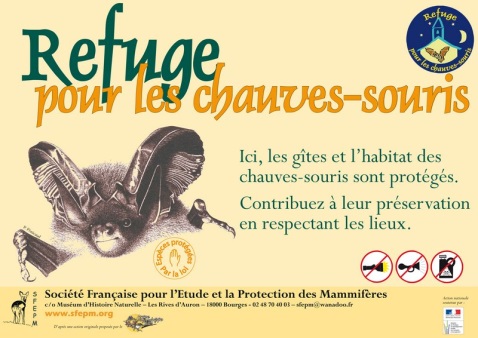 Méthode très efficace !
INTRODUCTION

CONTEXTE



MATERIEL &
             METHODE



RESULTATS




BILAN
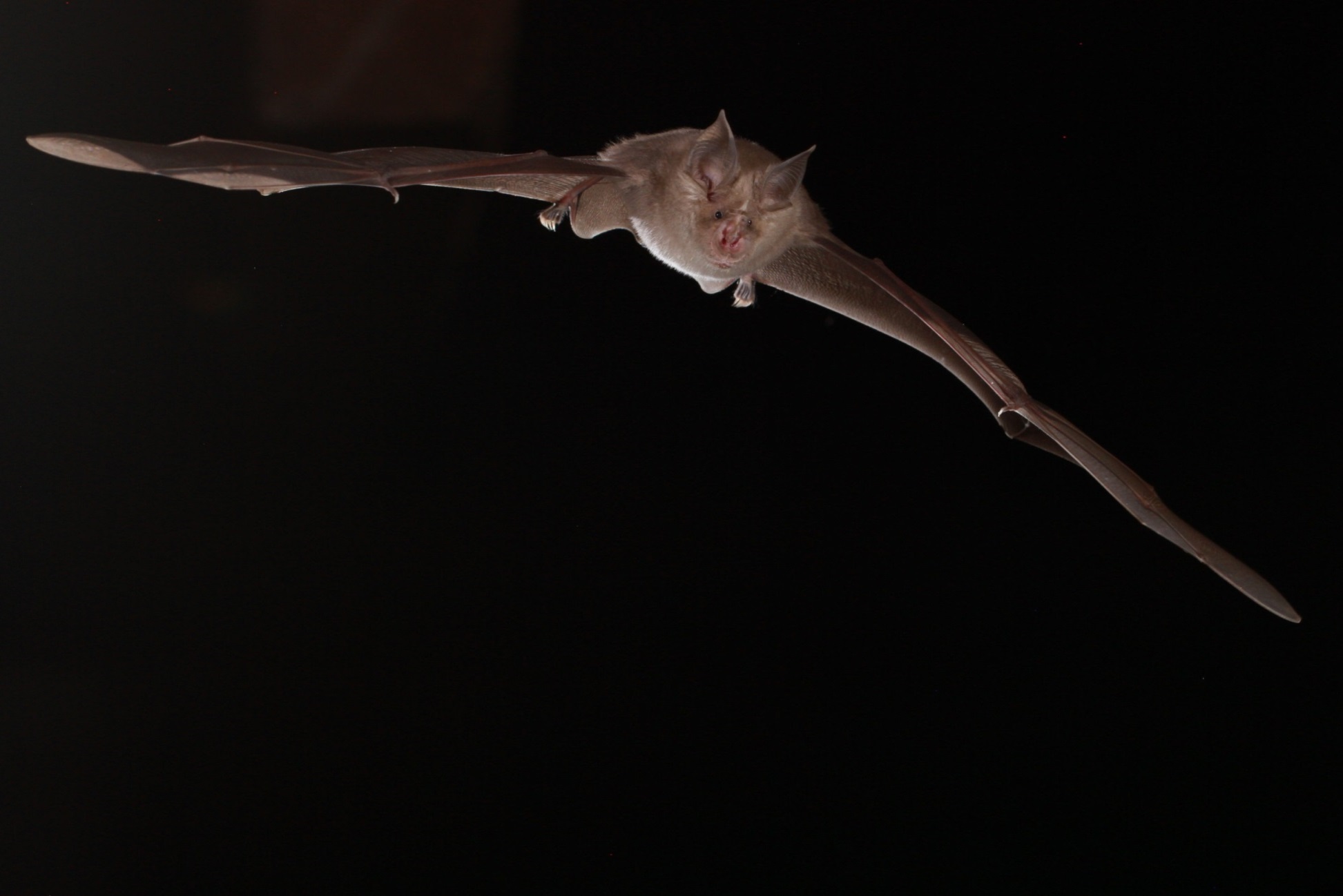 Bilan
13 500 chauves-souris découvertes
344 nouvelles colonies
186 « Refuges » créés ! (43 colonies conventionnées – 11 espèces)
4 aménagements réalisés
612 personnes touchées !
+ de 80 bénévoles formés
1 poster réalisé
526 SOS traités
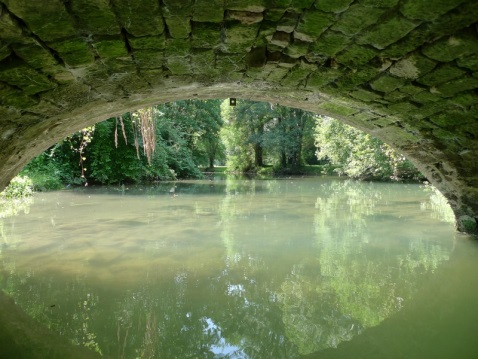 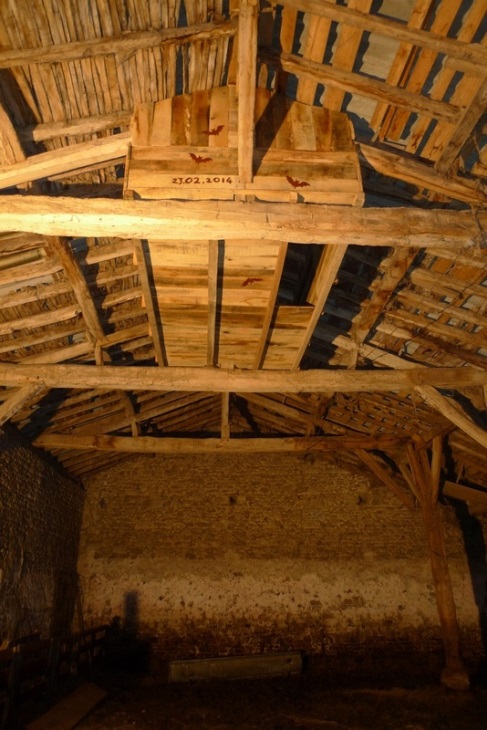 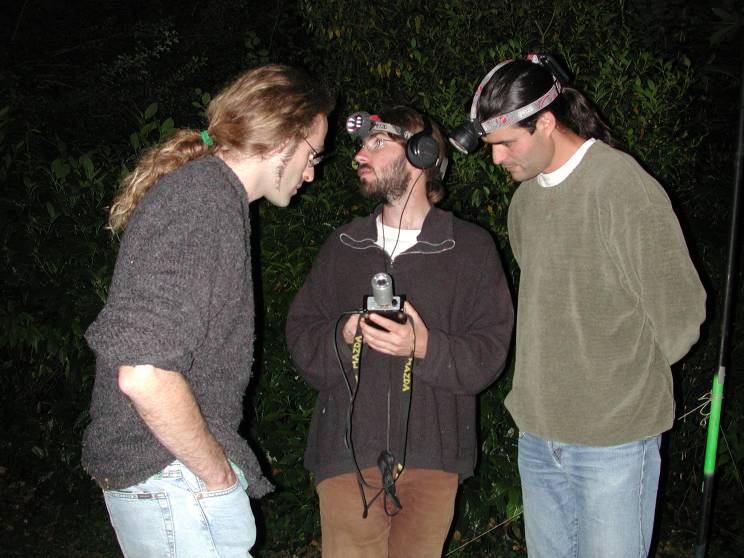 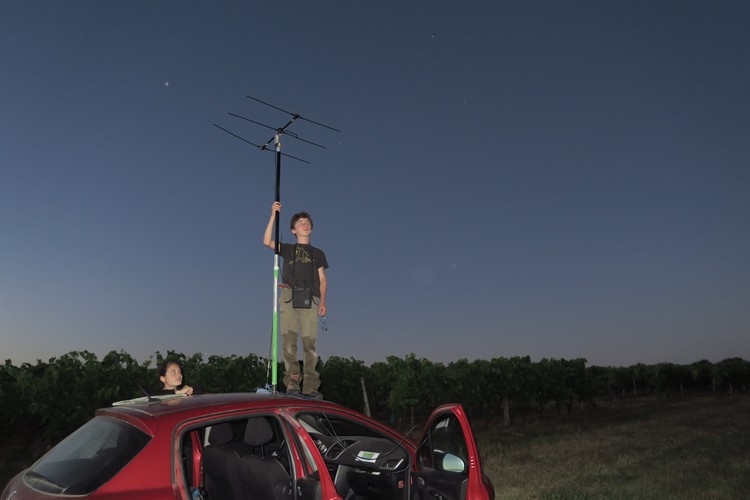 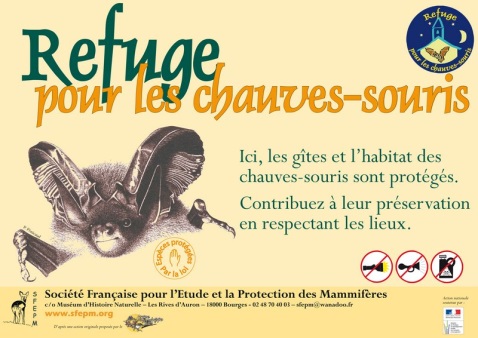 Bilan très positif mais toujours d’importants problèmes pour découvrir les espèces « cible »…
INTRODUCTION

CONTEXTE



MATERIEL &
             METHODE



RESULTATS




BILAN




PERSPECTIVES
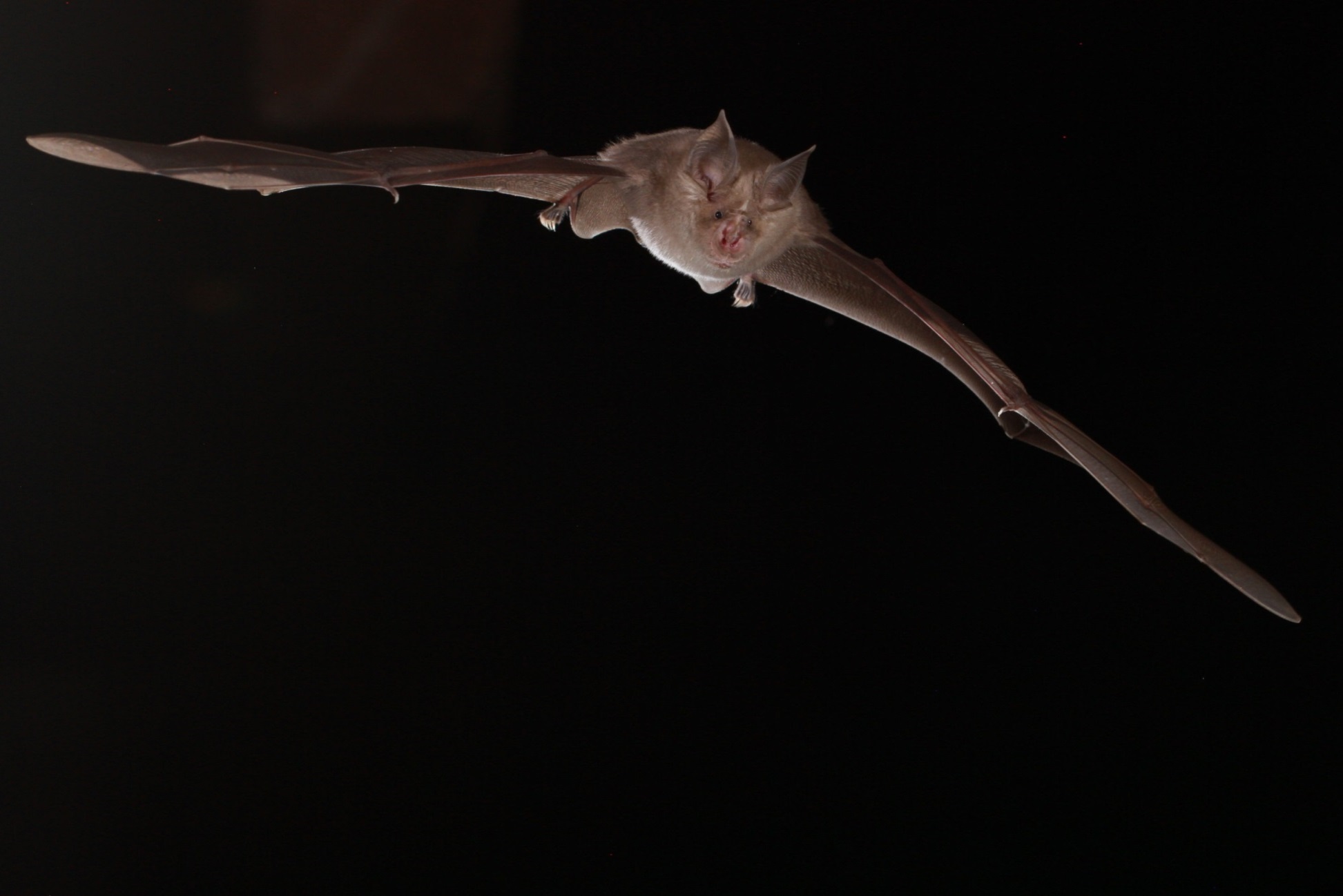 Perspectives
1 nouveau programme « Grand rhinolophe et trame verte bocagère » (2016- ?)
Génétique de la population
Dynamique de la population
Régime alimentaire
Epidémiologie
Toxicologie
Analyses spatiales
Liens inter-sites (marquage individuel)
Déclinaison du 3ème PNA en Nouvelle-Aquitaine
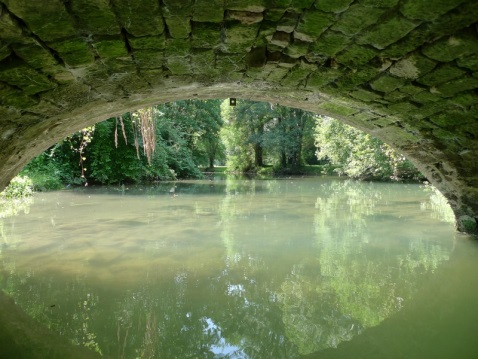 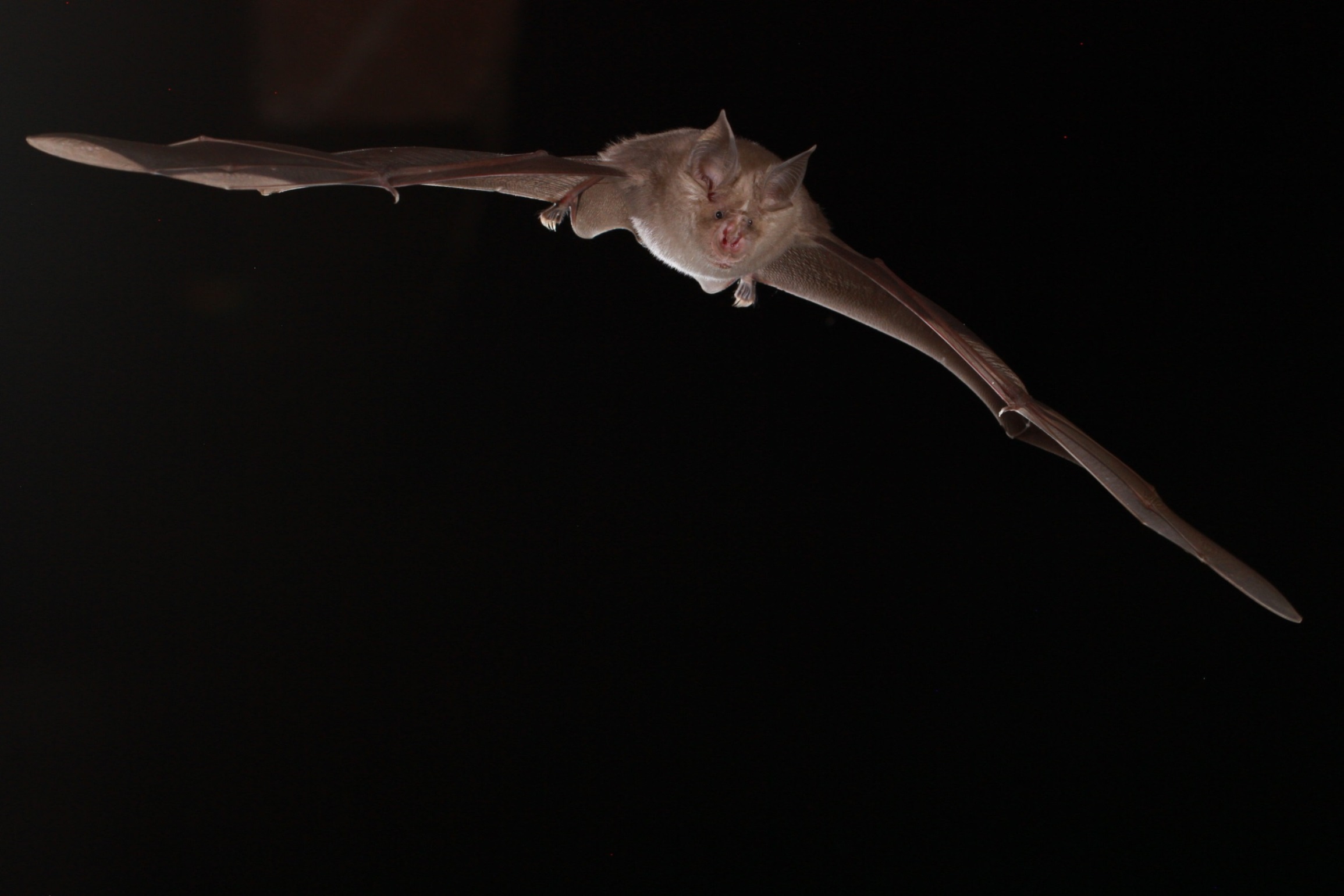 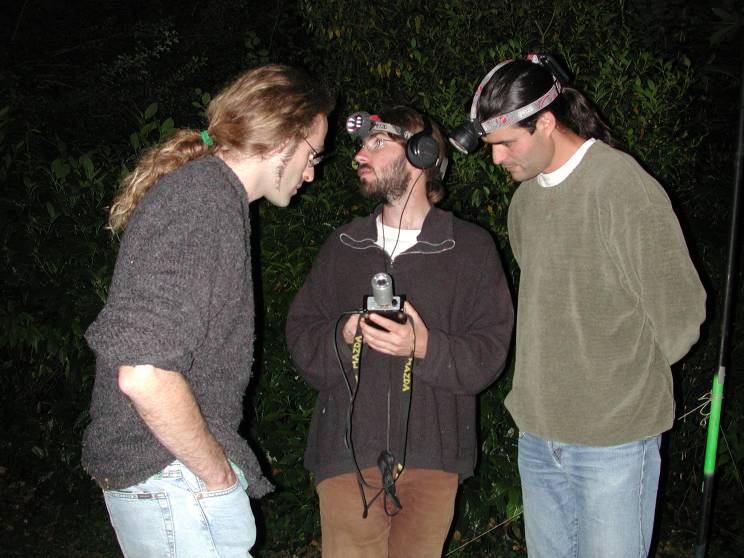 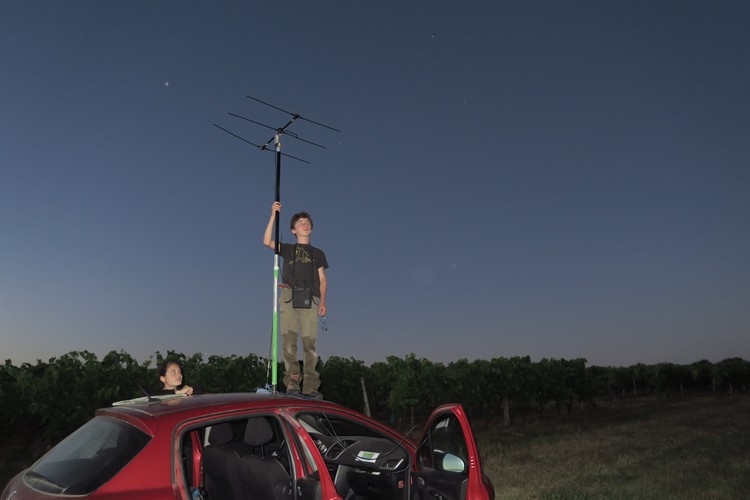 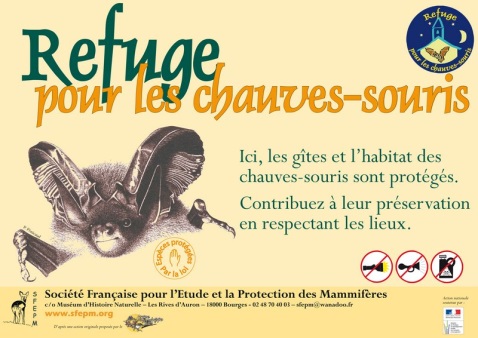 … Vous êtes tous les bienvenus !
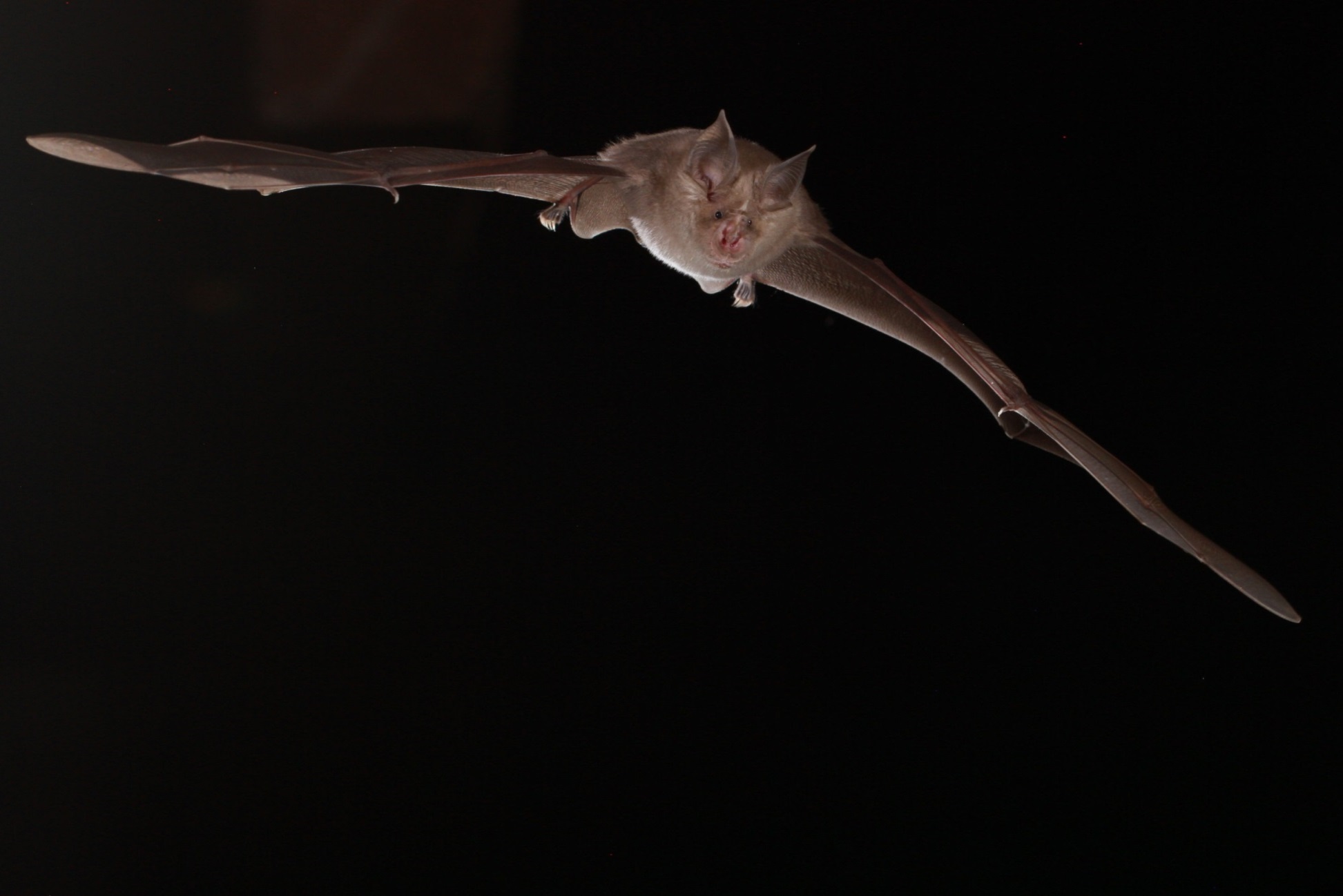 Merci à tous !!!
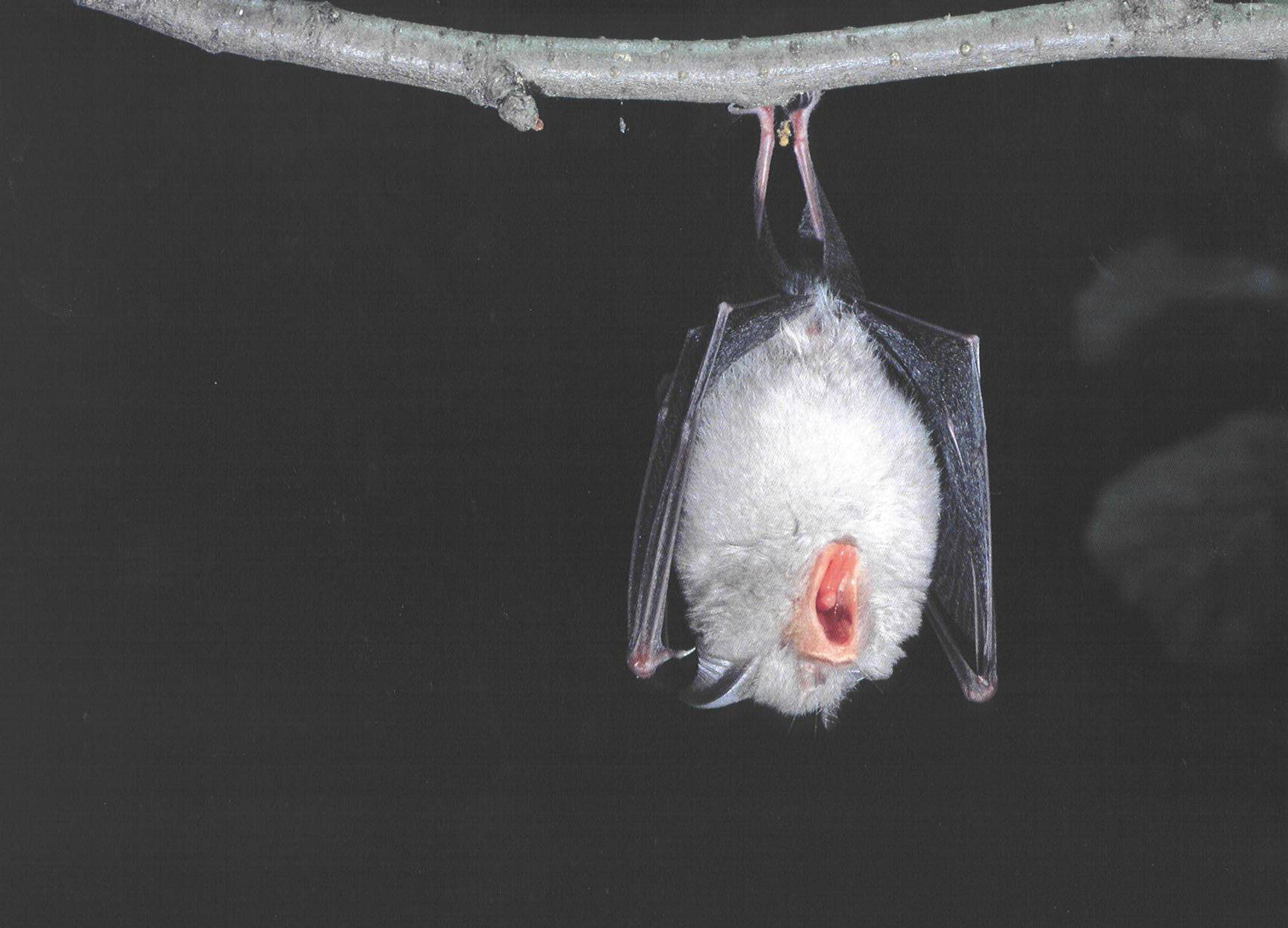 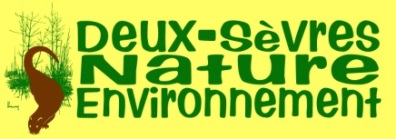 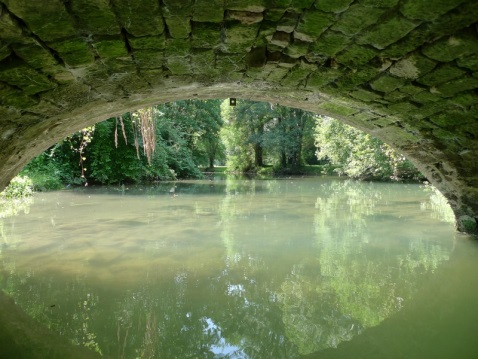 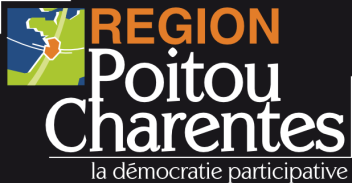 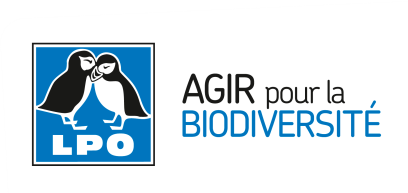 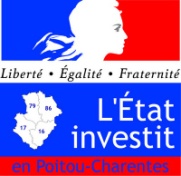 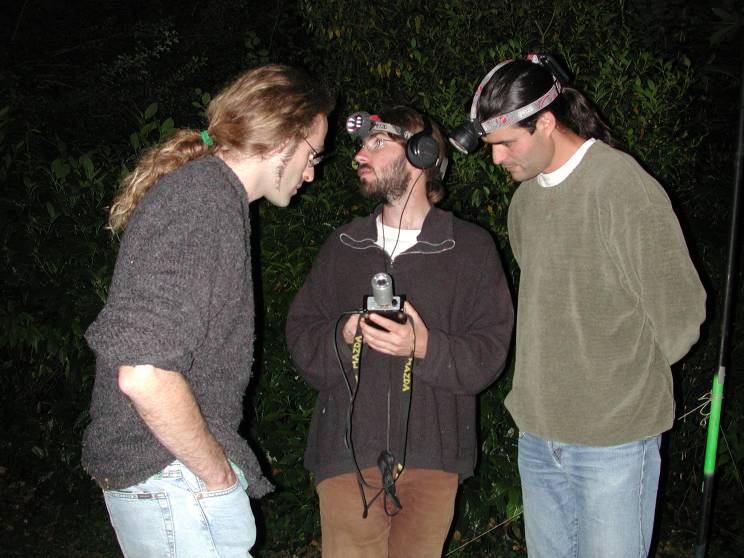 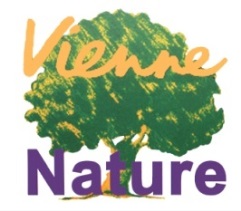 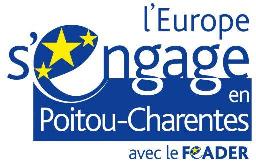 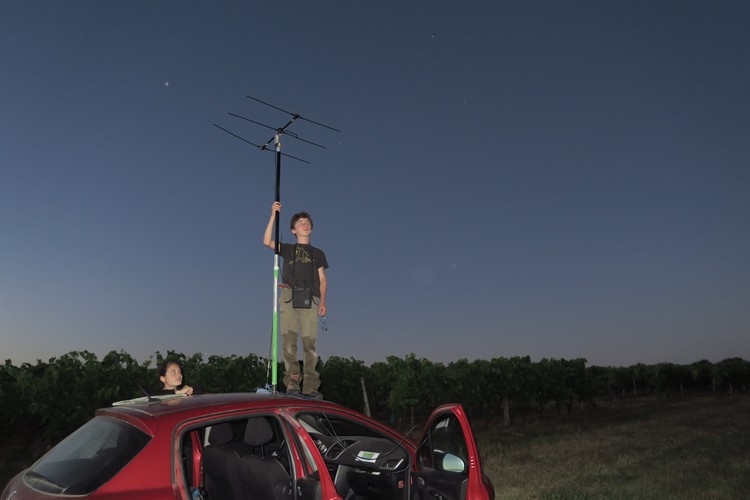 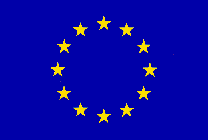 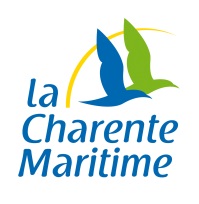 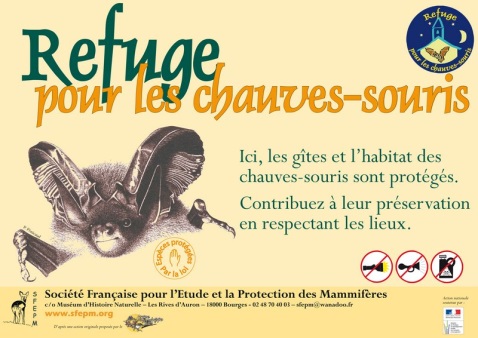 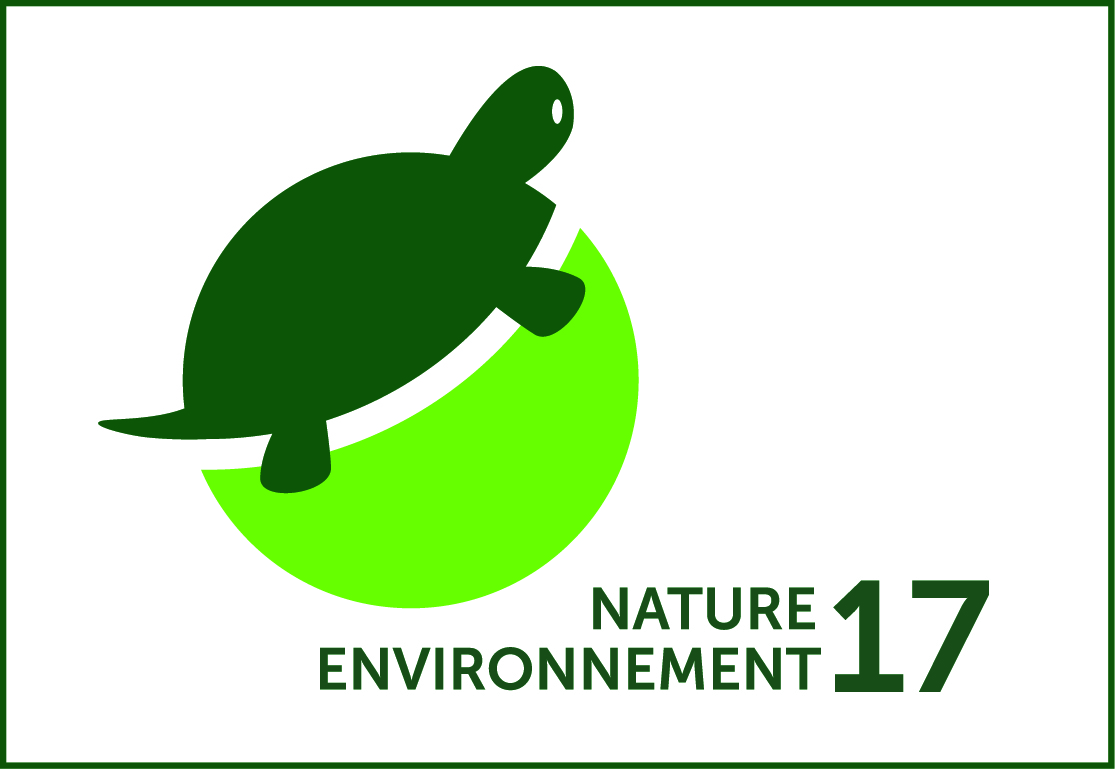 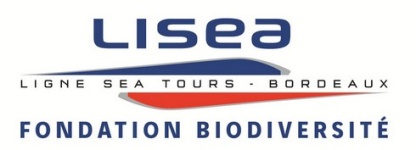 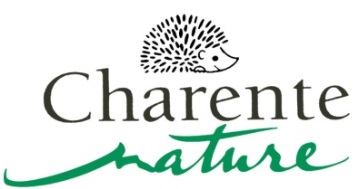